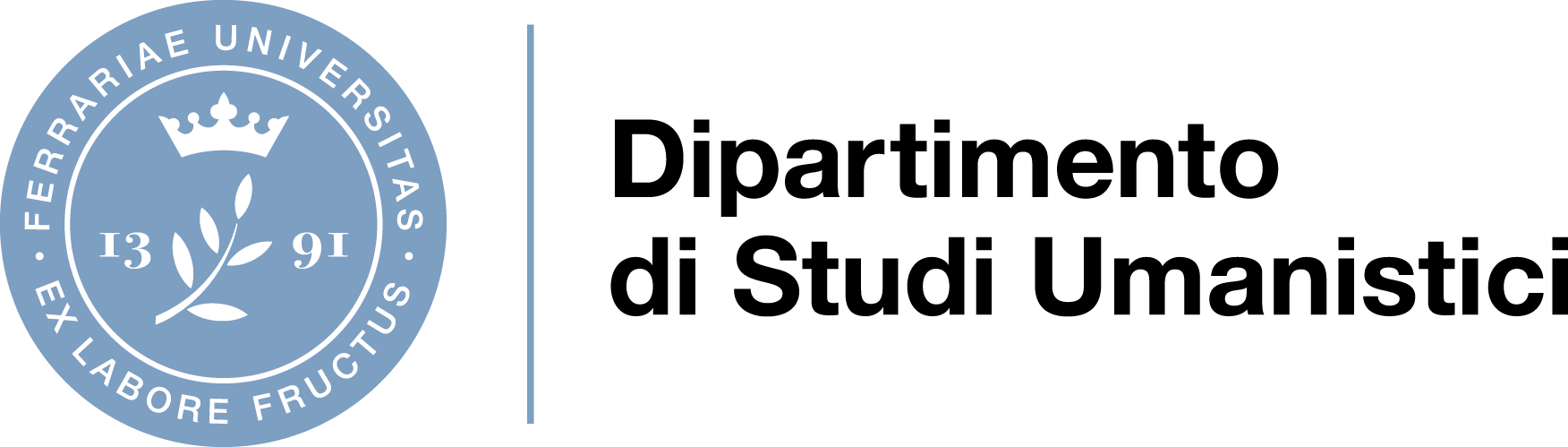 Storia MedievaleLaurea magistrale in Culture e tradizioni del Medio Evo e del Rinascimento Lezione 15
Ferrara13/11/2019
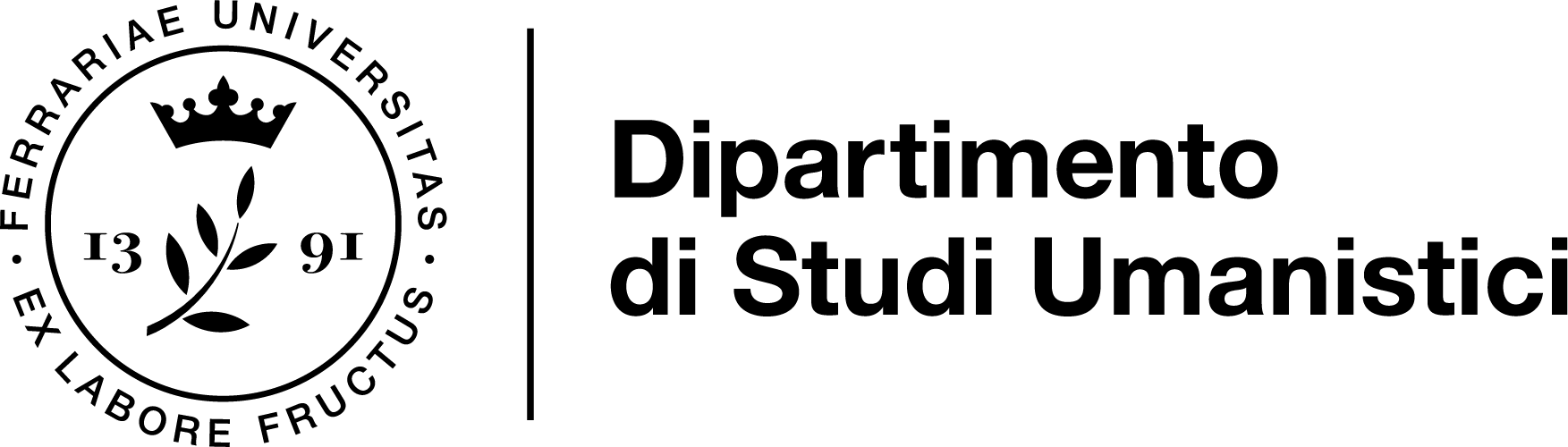 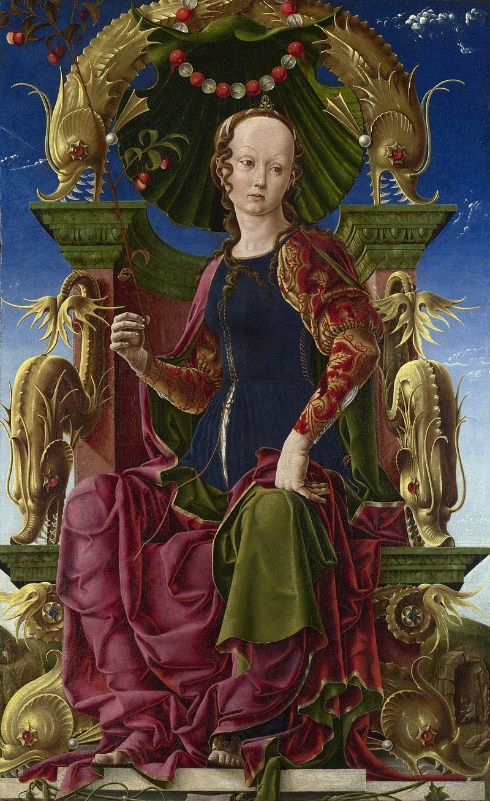 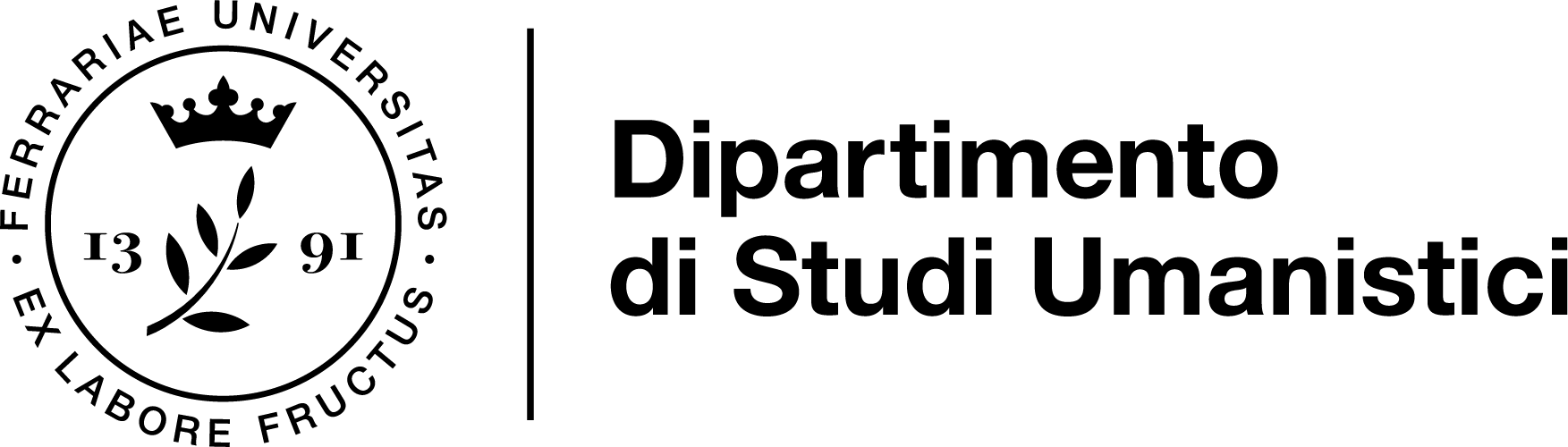 Condottieri Estensi
In qualità di signori, ossia di detentori di potere, gli Este avevano ampie occasioni di frequentare condottieri, di ingaggiarli, di doverne temere la potenza militare e di contrattarne il passaggio attraverso i propri domini. Il cugino di Micheletto Attendolo, Muzio Attendolo Sforza, venne per un certo periodo stipendiato da Niccolò III d’Este per rintuzzare le aggressioni di Ottobuono Terzi, capitano di ventura brutale e spregiudicato; impresa che compì nel 1409 – dopo che Ottobuono aveva catturato e torturato Micheletto stesso – facendolo cadere in una imboscata e uccidendolo. Tre anni dopo, Niccolò strinse un contratto di 10 anni con Muzio: con esso Muzio si impegnava «a condividere con il marchese di Ferrara gli obblighi di una guerra così come i diritti e i doveri definiti da una tregua o da un accordo di pace. Da parte sua il signore di Ferrara obbligava sé ed i suoi eredi a difendere, in nome dello Sforza e dei suoi successori, la menzionata terra [Cotignola, di cui era stato investito conte dal pontefice]» (E. Guerra, Soggetti a ribalda fortuna, Roma, Franco Angeli, p. 50). 
Anche per stornare i tentativi di congiura intrapresi da Azzo d’Este, il consiglio di reggenza titolare del governo (data la minore età di Niccolò III) assunse insieme a Bologna Azzo da Castello, feudatario estense, nel 1394. l’impiego della compagnia, ossia di 1000 dei suoi membri, sarebbe durato 4 mesi rinnovabili.
L’ingaggio di Alvise dal Verme, avvenuto nel 1445 insieme ai Visconti, aveva l’obiettivo di contrastare Venezia, e durò 6 mesi.
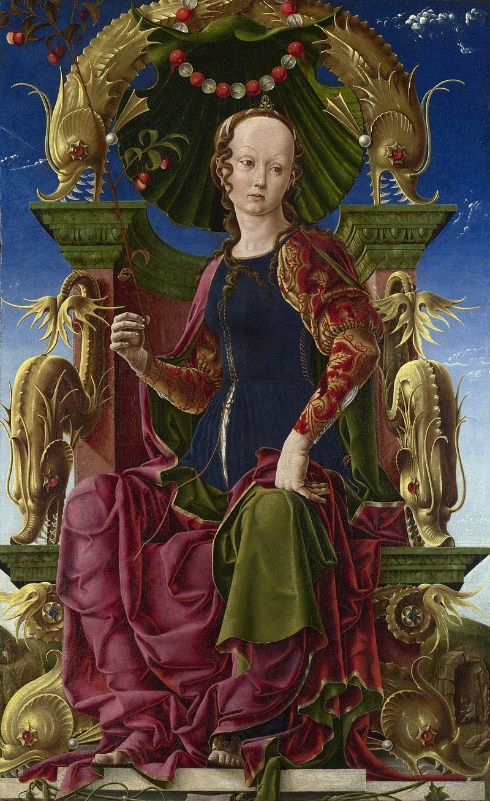 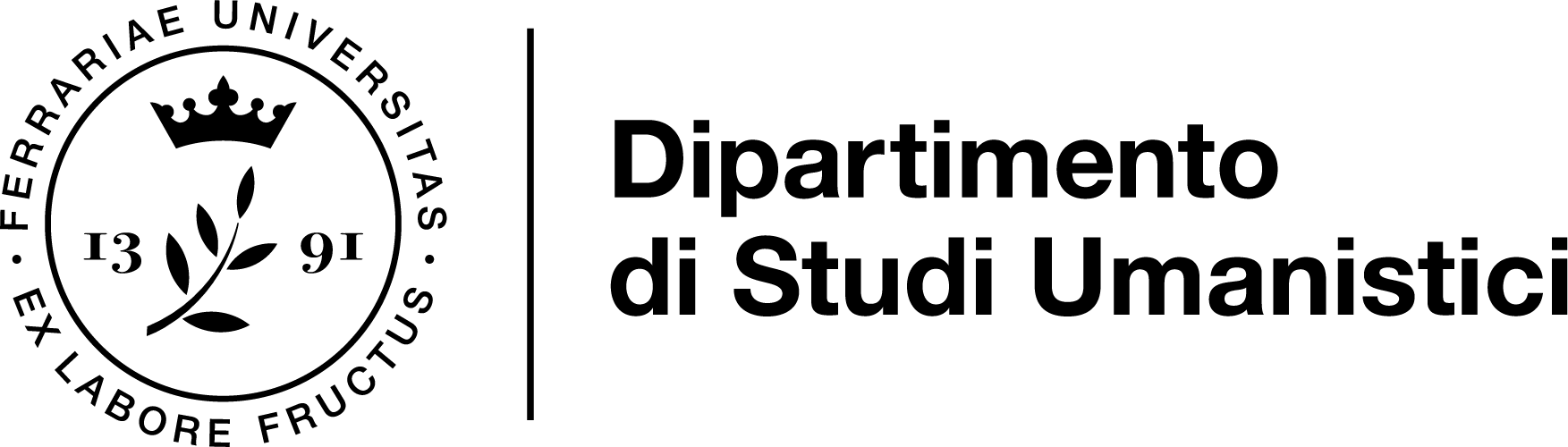 Condottieri Estensi
«I contratti stipulati con Attendolo Sforza, con Azzo da Castello e con Luigi dal Verme costituiscono le tipologie dei legami creati dagli Estensi per disporre del servizio di condottieri con i loro armati. Da un lato […] si tentava di legare a sé i capitani tramite le medesime modalità con cui si era costruita la fitta rete di alleanze con le famiglie ferraresi e non. Dall’altro, la consapevolezza di quanto fosse pericolosa, per la propria autorità, la stipula di un’aderenza a lungo termine, simile ad un accordo tra pari, con condottieri in continua ascesa militare e politica, conduceva a individuare nella conclusione di contratti a breve o media durata la soluzione più valida per fronteggiare un’esigenza di armati. Le scarse risorse monetarie, unitamente alla loro partecipazione alle guerre uniti in lega con altri stati, portavano gli Estensi, come altri signori della penisola del resto, alla definizione di contratti di condotta con illustri capitani ripartendo con altre realtà politiche gli obblighi e i benefici dell’accordo» (E. Guerra, Soggetti a ribalda fortuna, cit., pp. 51-52).
Niccolò III venne nominato capitano generale dell’esercito della Chiesa nel 1403; in quello, come in altri frangenti successivi, partecipò a spedizioni militari dimostrando una certa abilità. Il figlio Leonello venne addestrato alle armi da Braccio da Montone, ma preferì dedicarsi piuttosto ad altre attività; Meliaduse venne forzato alla carriera ecclesiastica. Fu Borso che tentò scientemente la ‘carriera’ del condottiero, ma non ebbe fortuna né, parrebbe, attitudine. Inviato diciottenne (1431) presso il Conte di Carmagnola, al servizio della Serenissima, giunse rapidamente a comandare ben 300 lance ma evitò solo per un soffio la prigionia nel 1434, combattendo a Imola. Dopo diversi anni di inattività, ritornò al servizio di Venezia, e sfuggì di nuovo alla cattura. Come riassume efficacemente Guerra: «descrivere le azioni militari cui aveva partecipato […] è operazione alquanto difficoltosa, sia perché poco è contenuto in merito all’interno delle cronache, sia perché poco, probabilmente, vi era da scrivere riguardo alle sue attività di condottiero.
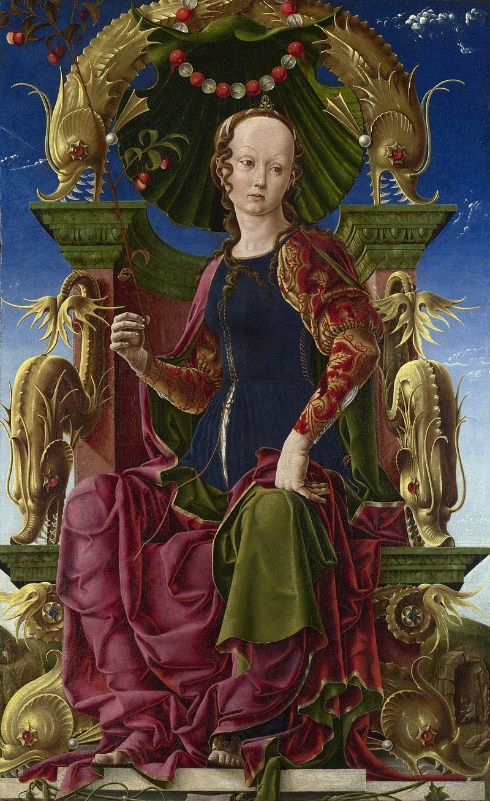 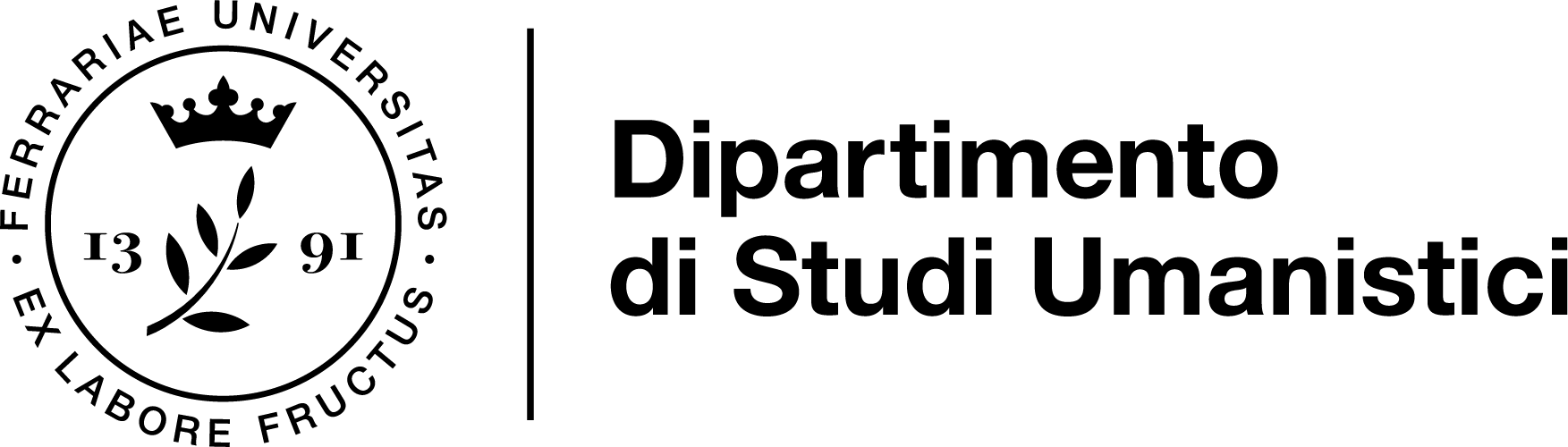 Condottieri Estensi
Neppure Giovanni da Ferrara, nella sua opera encomiastica, ritiene opportuno riportare le gesta militari di Borso» (E. Guerra, Soggetti a ribalda fotuna, cit., p. 21). 
Al contrario del fratellastro, le doti di Ercole erano indubbie. Questa lettera testimonia di come i due fratelli fossero appassionati di combattimenti: «habiamo intenduto che Sigismondo nostro figliolo è stado ferudo in la cossa ala iostra, e benché Hercules e lui ce habieno scripto che è fora de pericolo, tamen non podemo havere l’animo quieto per fina che da la signoria vostra saremo certificade di quelo che da poy è sequito [...] et anchora che voglia dimandare ali dicti vostri fradeli che non applicano cossì l’animo a queste pericolose iostre» 
(Rizzarda di Saluzzo a Borso d’Este, 14 ottobre 1455, Archivio di Stato di Modena, fondo Casa e Stato n. 130). 
I combattimenti delle ‘giostre’ rappresentavano ormai, nel Quattro e poi nel Cinquecento, delle coreografie; avevano soprattutto il senso di un rito, che ribadiva attraverso metafore di guerra le gerarchie sociali e politiche; ma erano comunque rischiose. Soprattutto, la passione di Ercole e Sigismondo per ‘le giostre’ ci restituiscono un aspetto della cultura rinascimentale che vedremo nelle lezioni dedicate alla corte.
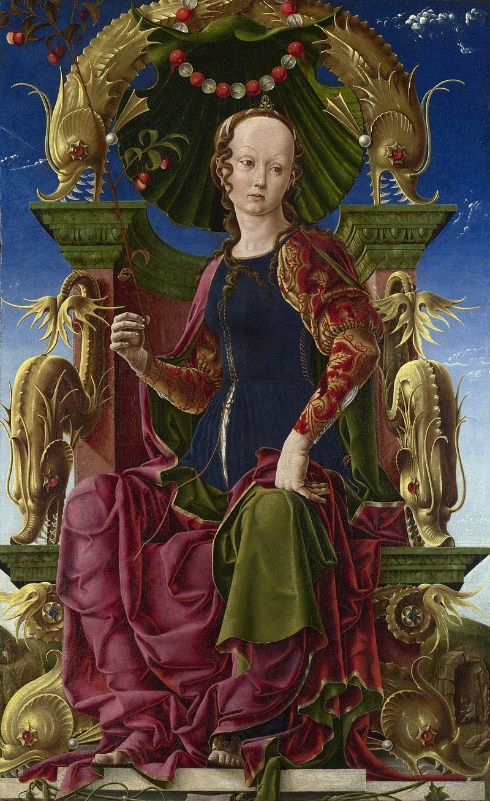 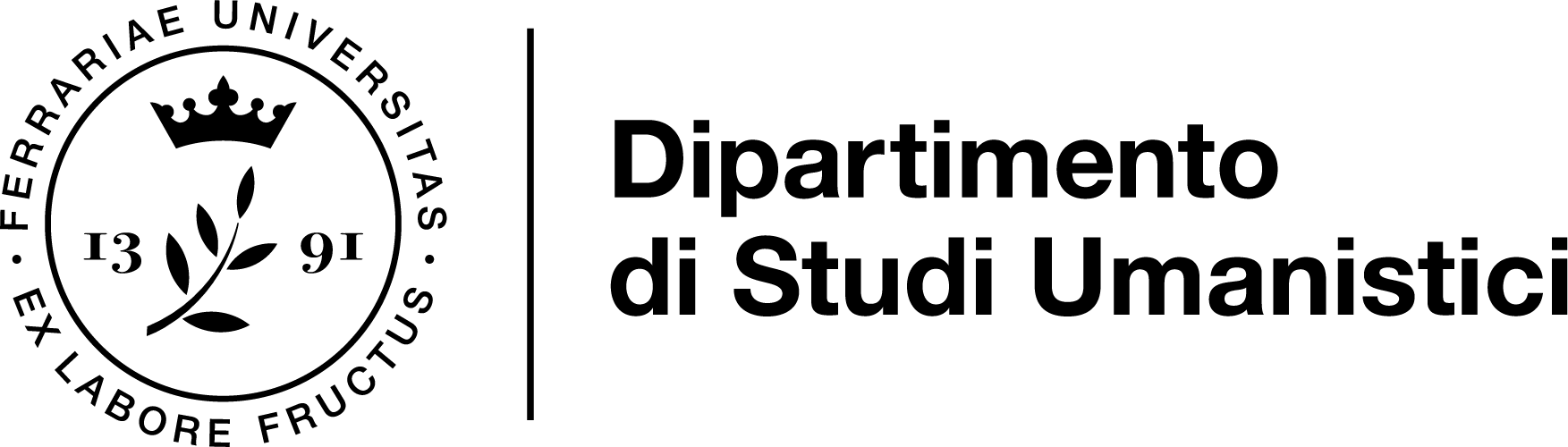 Le guerre di Ercole
Nel 1458 Alfonso d’Aragona morì, lasciando il trono al figlio Ferrante, compagno d’infanzia di Ercole. Non è chiaro se per insoddisfazione personale (forse si aspettava dal compagno benefici maggiori di quelli ricevuti) o per ottemperare alle richieste del fratello Borso, ma Ercole prese posizione contro Ferrante, appoggiando i rivali angioini che invadevano il regno. Il suo aiuto pare fosse determinante per la vittoria di Giovanni d’Angiò (1460), che tuttavia era destinato a non veder tornare gli Angiò sul trono di Napoli; dopo la catastrofica sconfitta di Troia del 1462 ritornò in Francia. Ercole fece ritorno a Ferrara e ottenne il governatorato di Modena, ma le sue capacità militari vennero di nuovo messe a dura prova nella battaglia della Molinella. 
«1467, sabado a dì 25 d’aprille. Si pubblicò per Ferrara como l’illustre messer Hercole da Este, fratello legittimo et naturale […] era aconzo con la signoria di Venetia cum millequattrocento cavalli et potesse tenire al tempo di pace le zente che volesse cum provisione di ducati 15 mila per anno per pace. Et a dì 12 di luglio del detto anno lo magnifico Bartolamio da Bergamo, capitano zenerale dela Signoria de Vinesia, passò per Po […]. Cum el quale erano l’infrascritti, videlicet: el signor Alexandro Forza signore de Pesaro, che era a soldo de Venetiani; Sforzino, fratello dell’infrascritto conte Galeazo, cum 400 cavalli; signor Marco di Pii da Carpi cum 400 cavalli; Leonello di Pii da Carpi suo cusino cum 400 cavali, col signor Hestore de Manfredi signore di Favenza, messer Hercole da Este predetto cum mille cavali; messer Galeoto signore dela Mirandola; el signor de Forlì, messer Nicolò de Contrarii da Ferrara, Silvestro za cancellario del conte Iacomo Pecenino, el conte Alexandro da S. Vitale che morite ad Arzenta andando in campo. Le lanze spezzate, che furono di Bertoldo da Este. Item et cum epsi l’infrascritti forensiti di Fiorenza, videlicet: Zoanne Francesco Strozza, messer Dietisalvi de Nerroni et messer Agnolo Azaioli, richissimi zentilhomeni» 
(Caleffini, Storia della città, cit., c. 43).
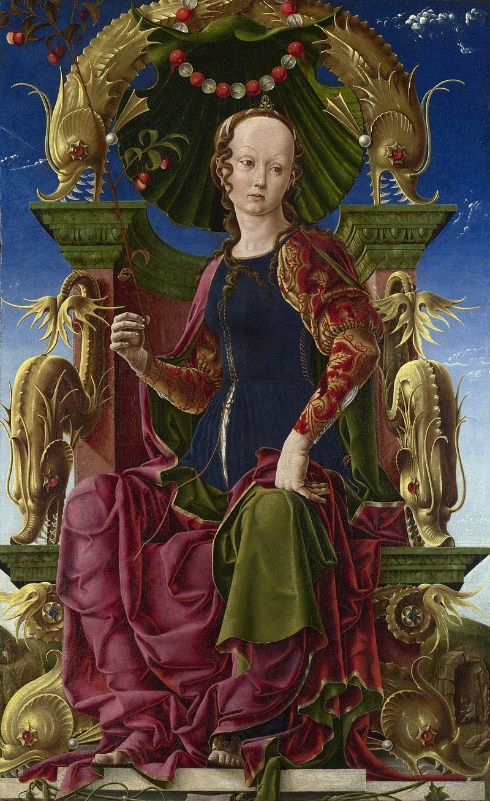 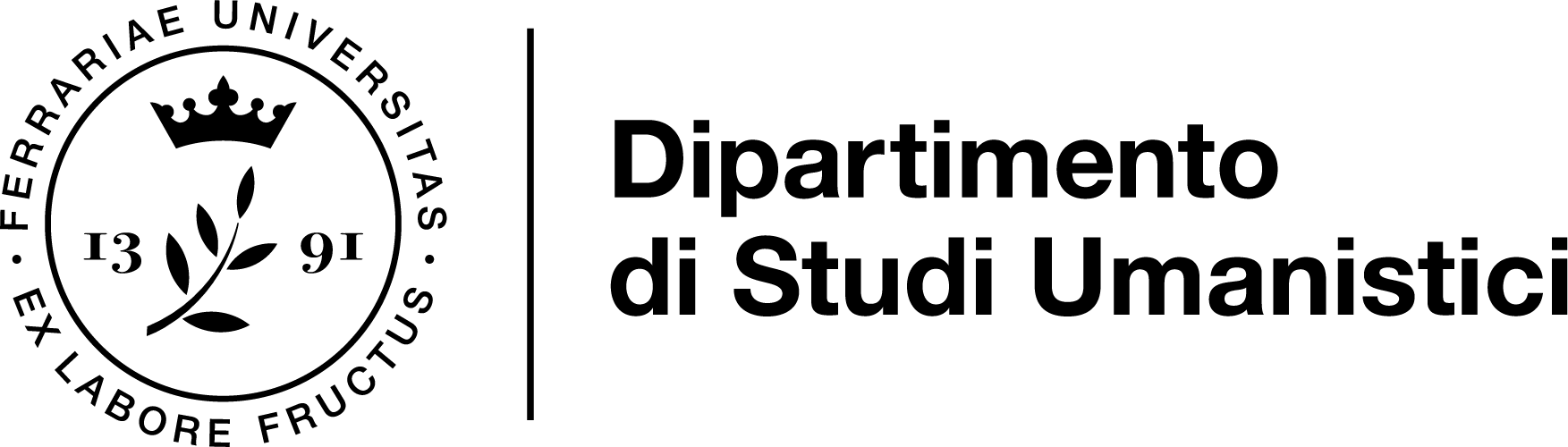 Le guerre di Ercole
I fatti narrati da Caleffini riguardano una congiura che coinvolse numerosi stati italiani. Dietisalvi Neroni aveva rivestito le più importanti cariche fiorentine e appoggiato con tenacia l’ascesa di Cosimo de Medici, per poi convertirsi alla congiura repubblicana contro Piero de Medici patrocinata da Luca Pitti nel 1466 ed essere perciò bandito da Firenze. Dietisalvi si recava quindi al castello di Malpaga, dove risiedeva l’anziano condottiero Bartolomeo Colleoni, per concordare un’aggressione militare contro i Medici; l’impresa si sarebbe conclusa con un sostanziale nulla di fatto, ma prima si sarebbe svolta l’epica battaglia di Molinella (località in prov. di Bologna).  Riepiloghiamo i contendenti: il Colleoni, fuoriusciti fiorentini diretti dal Neroni, Ercole d’Este, i signori di Pesaro, Forlì, Carpi, Faenza, Mirandola. Le ‘lance spezzate’ costituiscono un termine tecnico: si tratta di singoli individui armati, solitamente veterani, che offrono il loro contributo in qualità di ‘liberi professionisti’; nel caso citato da Caleffini, sotto la guida del capitano di ventura di professione Bertoldo d’Este, del ramo cadetto della casata. Il combattimento fu tra i più imponenti del secolo (Colleoni era in testa a un esercito di 13.000 uomini) e vide un uso intensivo di armi da fuoco, che comparivano per la prima volta su un campo di battaglia. Ercole fu colpito da uno schioppetto al malleolo del piede destro, e restò zoppo a vita, ma non per questo abbandonò le azioni militari (che non abbiamo spazio per affrontare qui).
Non sono stati recuperati, nei documenti d’Archivio, documenti di condotta tra Este come unica controparte e condottieri. Gli Este puntavano molto sulla diplomazia, e, abbiamo letto a inizio lezione, si associavano ad altri governi per condividere obiettivi e spese militari. Ma un’ulteriore spiegazione è che si considerassero loro stessi condottieri: «ruolo che diede scarsi risultati da un punto di vista delle conquiste territoriali, ma che consentì di entrare in contatto con i maggiori capitani della penisola e di intrattenere con loro un rapporto pressoché egualitario» (E. Guerra, Soggetti a ribalda fortuna, cit., p. 52).
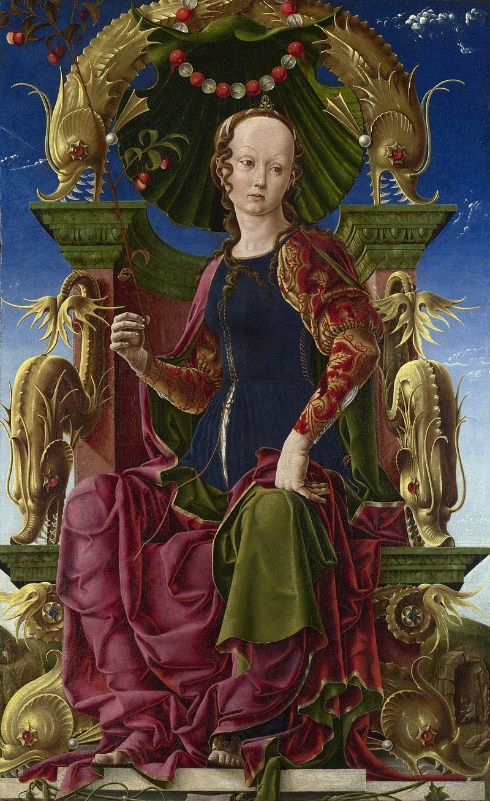 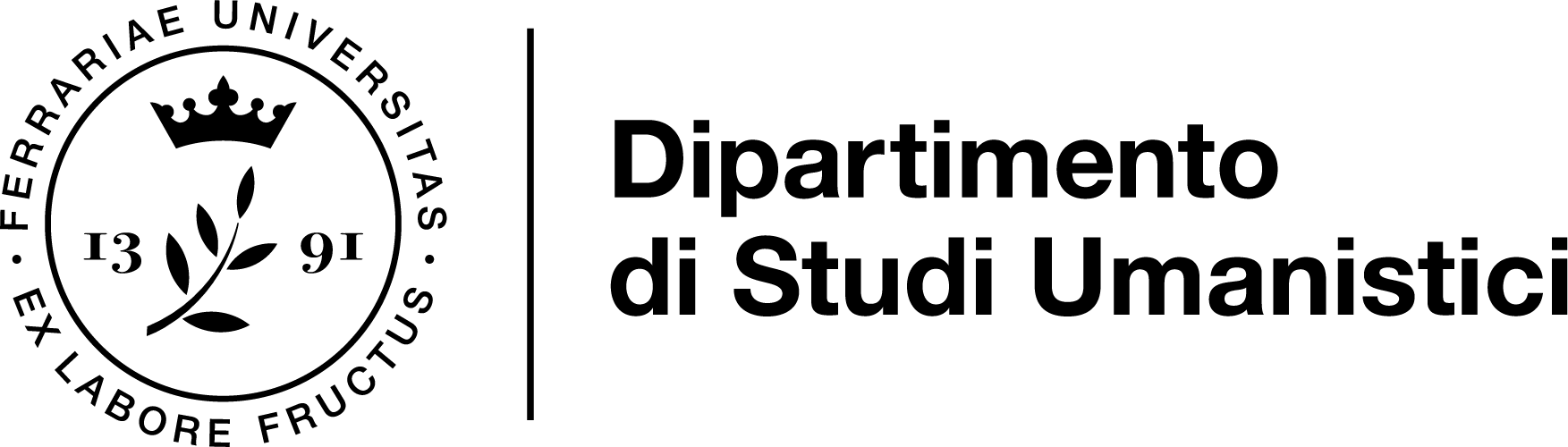 Istituzioni estensi
La svolta istituzionale verso una forma di governo ‘signorile’ avvenne gradatamente, via via svuotando di autorità gli organismi di origine comunale come il Consiglio generale (costituito dal consiglio maggiore e minore di credenza) e quello dei 12 Savi. A dimostrarlo il fatto che, dopo ben due convocazioni avvenute nel 1393, il Consiglio generale non venne più convocato. Per via della minore età di Niccolò, a governare fu nei suoi primi anni (1393-1402) il Consiglio di Reggenza che aveva istituito il padre poco prima di morire, e che era composto da 4 membri di sicura fede estense, fissi, più 6 rappresentanti del Comune e del popolo di Ferrara, a rotazione semestrale. 
«Con la minore età di Nicolò III ebbe anche inizio una modalità di governo signorile in forma cittadina che, facendo perno sul Consiglio di reggenza poi marchionale, sui Savi e sulla Cancelleria dei signori, coagulò progressivamente consenso intorno agli Este in città e nel contado, riconciliandoli con le arti e con la vecchia nobiltà terriera di origine comunale» 
(L. Turchi, Istituzioni cittadine e governo signorile a Ferrara (fine sec. XIV – prima metà sec. XVI), in: Storia di Ferrara, VI, cit., p. 131). 
A Modena e a Reggio gli Este non avevano un tale controllo del Consiglio, e contrapposero ai consigli locali i Reggimenti, formati da un capitano, un podestà, un massaro nominati dal signore. Numerosi dei Savi erano feudatari, e molti podestà di realtà periferiche erano cittadini ferraresi; si trattava di dinamiche articolate, che non condussero all’esautorazione immediata delle funzioni politiche, tantomeno amministrative, dei funzionari coinvolti, ma relegarono comunque i loro ambiti di azione a questioni sempre più ridotte. I Savi gestivano l’estimo, e si occupavano di prelevare la relativa colta (tasse sulle proprietà). A partire dal 1383, fino al 1433, tutti i giudici dei Savi furono membri del consiglio di reggenza, quindi del Consiglio del Signore.
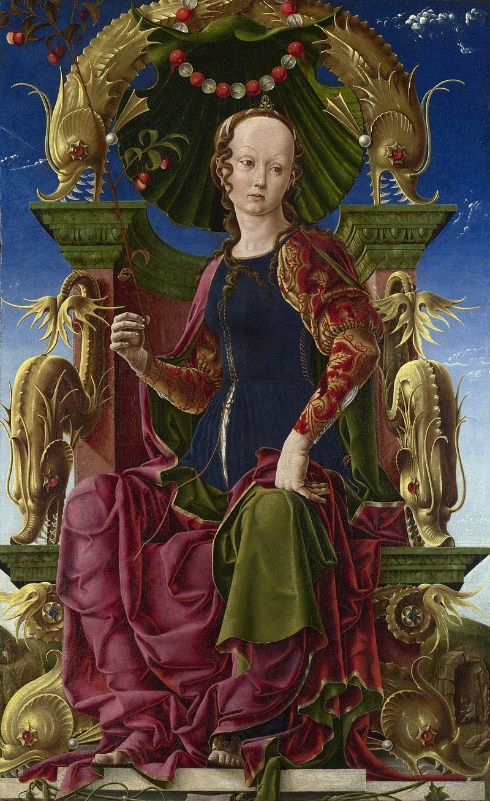 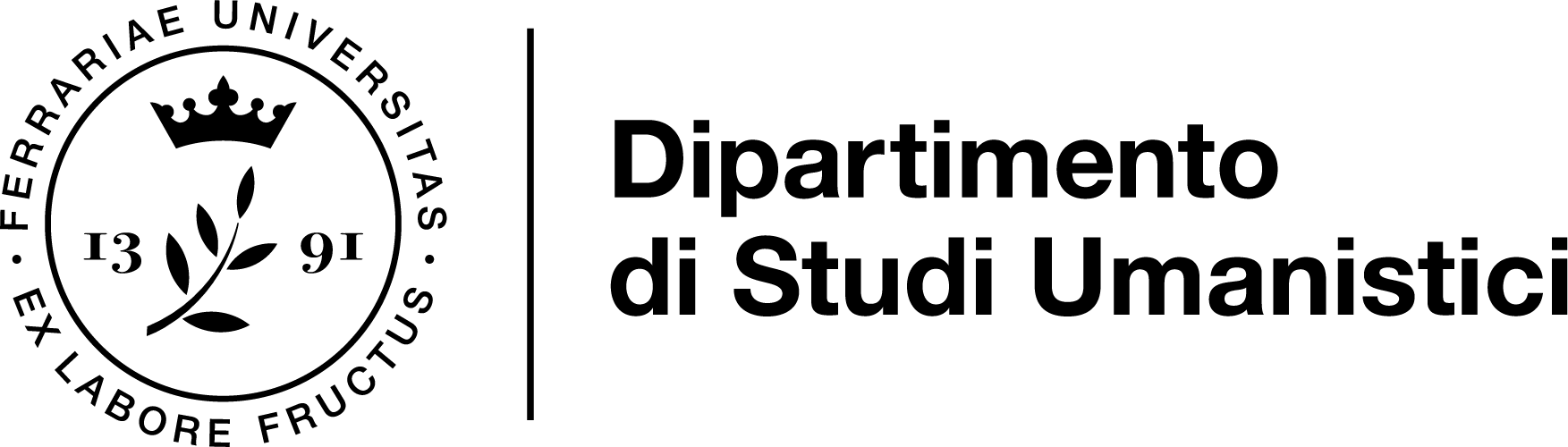 Istituzioni estensi
I Consigli di governo sotto la dominazione Estense sono stati 5: il Consiglio del Signore, unico esistente sino al 1453; il Consiglio di Giustizia (una versione ‘estense’ della pre-estistente istituzione degli iudices curiae, nel 1453), il Consiglio di Stato. Il Consiglio di Segnatura non ci riguarda, essendo stato istituito nel pieno XVI secolo; il Consiglio Segreto fu invece un nuovo organismo, che sostituì il Consiglio del Signore tempo dopo la creazione del Consiglio di Giustizia (1463). Nel 1402 Niccolò aveva preso in mano il consiglio di reggenza, che tornò ad essere consiglio del Signore; dal primo Quattrocento il Consiglio non pare esercitare ruoli di sorta, in quanto semplicemente scompare dalla documentazione. Ricompare nel 1425, quando Niccolò lo esautorò pesantemente, relegandone le competenze alle cause dei miserabili, vedove e orfani, riservandosi di concedergli giurisdizione su casi specifici. La conseguenza fu l’impossibilità, da allora, di un reale intervento politico del Consiglio nel governo. A cambiare non furono soltanto i compiti del Consiglio, ma la sua composizione: non più una compagine di nobili e rappresentanti del popolo, ma, unicamente, i vertici della Camera. La Camera era l’archivio privato della famiglia d’Este, che, data la posizione stabile di governo che aveva raggiunto la famiglia, era divenuto nel tempo archivio amministrativo anche degli affari pubblici. La prima comparsa di una Camera domini marchionis Estensis risale al 1276, quando è nominata all’interno di un atto notarile, e si riferisce a una stanza, appunto, nella quale venivano redatti documenti dei quali gli Este erano attori. In un certo senso, la Camera fu il più antico ‘ufficio’ del governo estense, e certo rappresenta una svolta significativa che l’apparato familiare estense andò a confluire nell’organismo comunale del Consiglio. I membri del ‘riformato’ Consiglio del Signore sono elencati, nei documenti, secondo la rigida gerarchia dell’organizzazione camerale. In sintesi, al Consiglio accedevano due categorie di persone; una di membri di tipo ‘onorario’ (ad esempio l’arcivescovo di Ravenna, o il vescovo di Cervia) e una di burocrati.
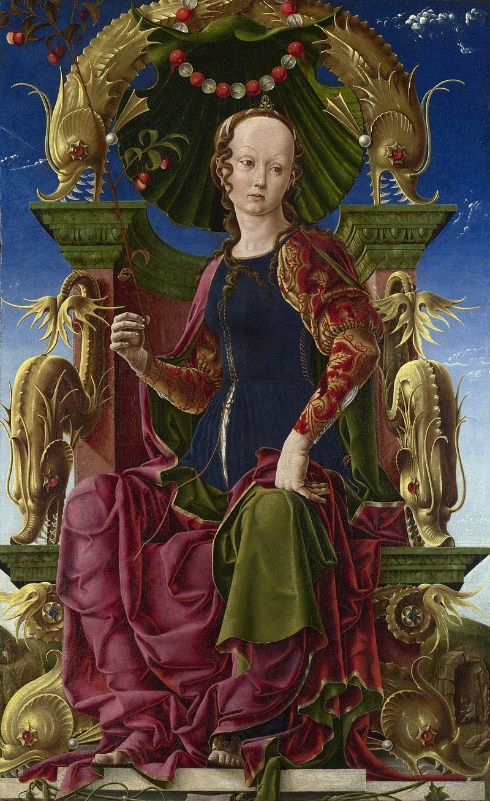 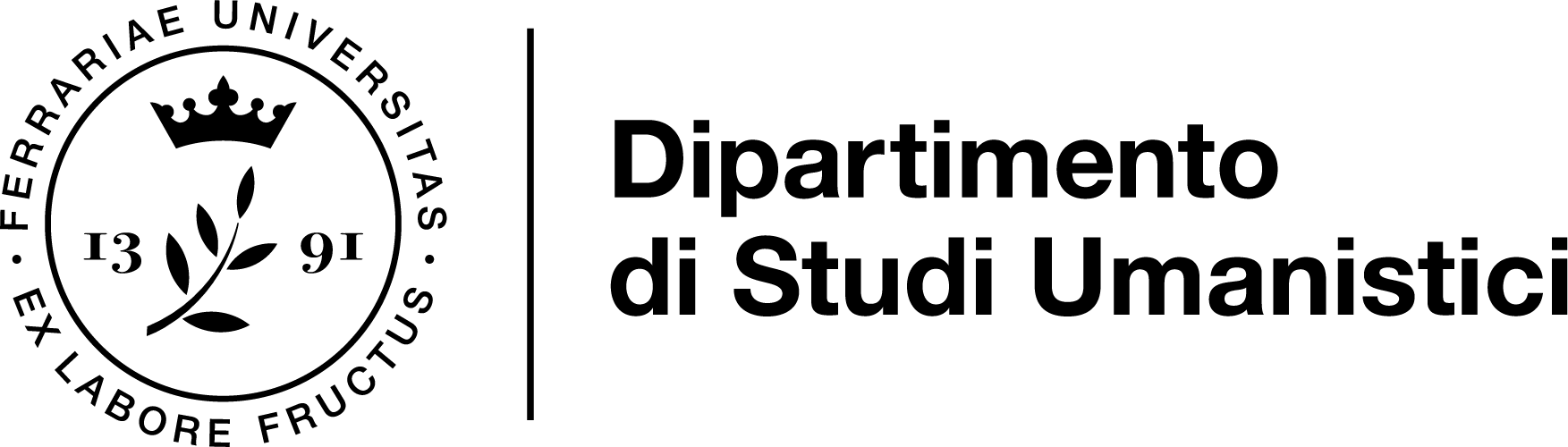 Istituzioni estensi
Il Consiglio di Giustizia. Gli iudices curiae erano giureconsulti, figure che da secoli affiancavano il marchese nella giurisdizione: «da un lato erano i componenti del tribunale del principe, coloro cioè che assistevano il marchese, ed eventualmente lo supplivano e lo rappresentavano nell'espletamento delle sue attribuzioni giurisdizionali; dall'altro erano gli esperti in materia di diritto, i professionisti della legge, come diremmo oggi, che un principe non poteva fare a meno di tenere presso di sé in veste di consulenti specializza­ti e che potevano venir incaricati, in quanto tali, dei compiti più disparati per i quali si richiedesse una particolare competenza giuridica» (F. Valenti, I consigli di governo presso gli estensi dalle origini alla devoluzione di Ferrara, in: Id., Scritti e lezioni di archivistica, diplomatica e storia istituzionale, a cura di D. Grana, 2000, p. 400). A far propendere per una modifica istituzionale fu l’investitura di Borso a duca avvenuta nel 1452: il neo-duca voleva imitare i principi di pari dignità, che si erano dotati di tale struttura. Anche per i Visconti la creazione di un Consiglio di Giustizia (e pure di un Consiglio Segreto) era stato pressoché contestuale al conferimento della dignità ducale (raggiunta nel 1395). Seguiamo una lunga citazione in merito al Consiglio di un profondo conoscitore della realtà estense, tra i padri dell’archivistica moderna: Filippo Valenti. 
«Prerogativa fondamentale del nuovo tribunale è l'inappellabilità delle sue decisioni, che gli deriva dal carattere di tribunale sovrano, di strumento cioè della giurisdizione diretta del duca e signore, al quale, come a dominus elet­to dal popolus, sia come a principe dell’Impero e vicario della Chiesa, spettava il supremo potere giurisdizionale e quindi, almeno in teoria, il diritto non solo di avocare a sé qualsivoglia causa, ma di annullare e riformare altresì le sentenze dei magistrati ordinari. Da questo medesimo carattere conseguono, naturalmente, anche le attribuzioni e le competenze
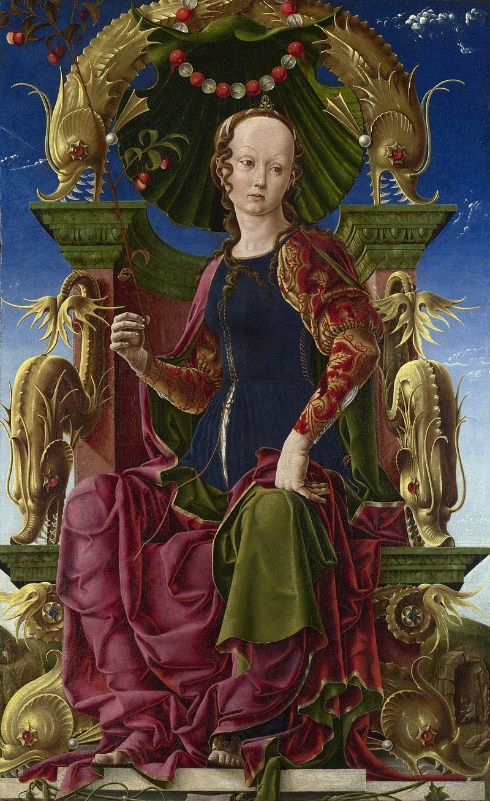 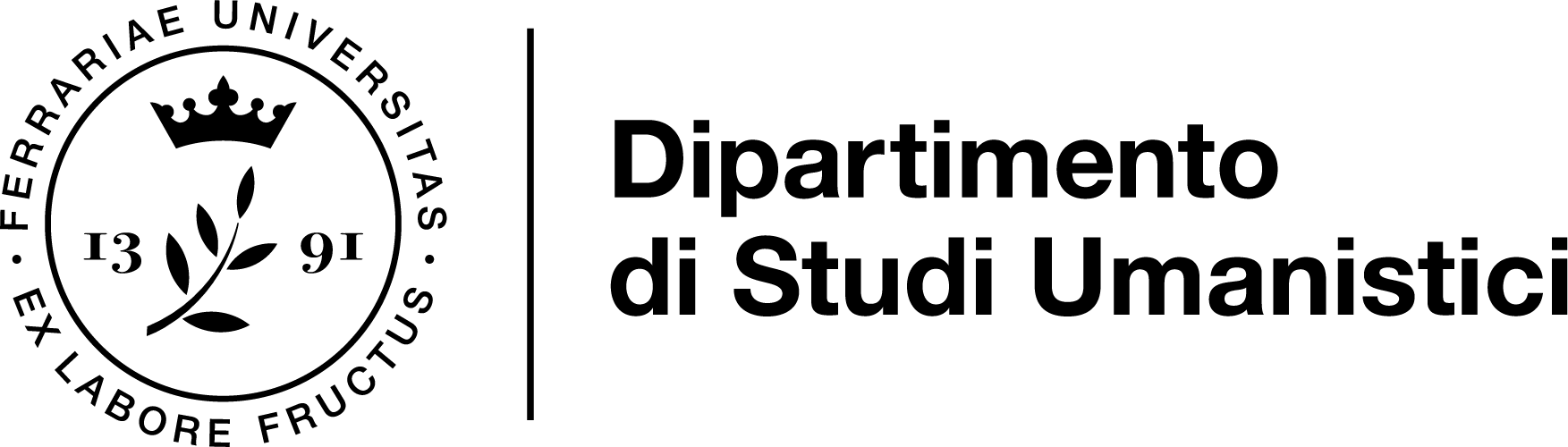 Istituzioni estensi
della nuova magistratura, che il decreto presenta come suddivise in tre categorie: 
in primo luogo  il Consiglio deve assistere il principe, con la propria consulenza, in tutti i casi dubbi di diritto e di giustizia cui debba far fronte, nonché riferire in merito alle lettere di supplica, di ricorso o d'altro al principe dirette e da questi sottoposte al suo giudizio […]; 
in secondo luogo deve conoscere e decidere sommariamente […], riferendone poi al principe […], quelle cause di qualsiasi grado, vertenti tra sudditi di qualsiasi stato, che il principe stesso di volta in volta […] gli commetta, con facoltà, quando ne sia il caso e previa approvazione sovrana, di demandarle a sua volta a questo o quel giudice ordinario o tribunale privilegiato; c) in terzo luogo deve giudicare, ordinariamente ed in proprio […], delle cause d1i terza istanza […], ed eventualmente di quelle di seconda istanza che non siano di competenza dello iudex primarum appellationum, relative alla città di Ferrara ed alle altre comunità dello Stato i cui statuti conferiscano, del pari, la giurisdizione della terza istanza al Signore e ai suoi iudices curiae»  (F. Valenti, I consigli di governo presso gli estensi, cit., p. 403). 
La citazione si riferisce al decreto costitutivo del Consiglio; leggendo con attenzione, si può notare come i poteri del Consiglio fossero piuttosto limitati: era essenzialmente un organo consultivo, dalla giurisdizione ristretta. I giuristi che componevano il Consiglio erano tre, tutti o quasi scelti tra forestieri; la loro scarsa autonomia dimostra come il loro apporto nella gestione dello stato fosse percepito, dagli Este, come marginale nell’esercizio del potere.
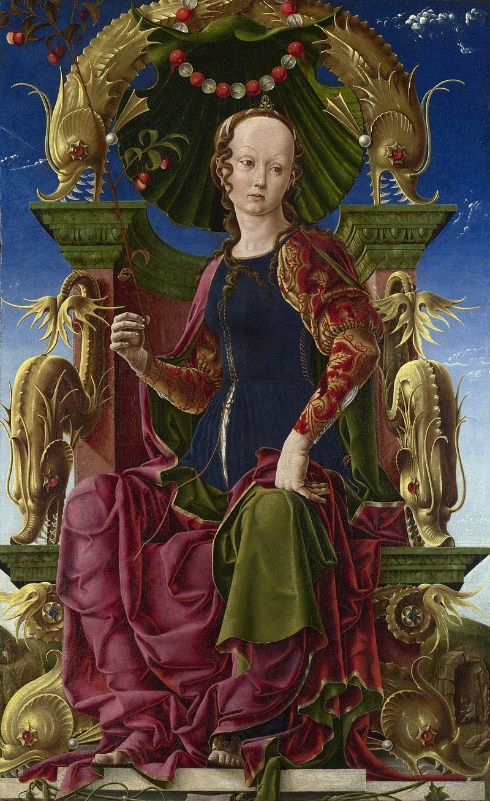 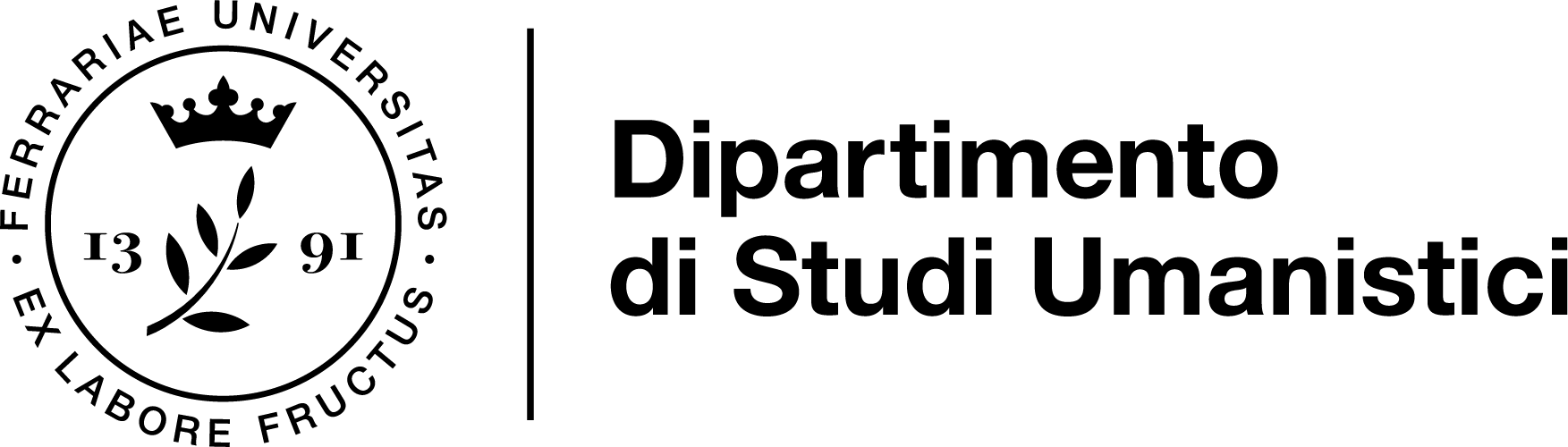 Istituzioni estensi
Il Consiglio Segreto
Creato nel 1463, il Consiglio Segreto venne riformato nel 1470. Durante il secolo si era caratterizzato per la fedeltà dei suoi membri, a scapito della preparazione professionale: ricordiamo che durante l’età comunale giuristi, giudici, notai erano i protagonisti delle istituzioni; su 30 persone, intime degli Este, che fecero parte del Consiglio nella seconda metà del Quattrocento, appena 8 erano dottori in legge. Borso chiamò a partecipare al consiglio il fratello Ercole, reduce da Molinella, ma pure il nipote Niccolò, figlio del defunto fratello Leonello; in genere, i membri erano anziani cortigiani di sicura fedeltà ed esperienza (Pellegrino Prisciani, Annibale Gonzaga): «più di incombenze ben definite, essi venivano insigniti dell’onore e del privilegio di offrire al principe la propria opinione. Del resto, che sotto Ercole I i consiglieri segreti non avessero mansioni specifiche è dimostrato dal fatto che essi venissero inviati dal duca a ricoprire offici lontani da Ferrara anche per lunghi periodi senza per ciò perdere la loro qualifica» (M. Folin, Rinascimento estense, cit., p. 147).
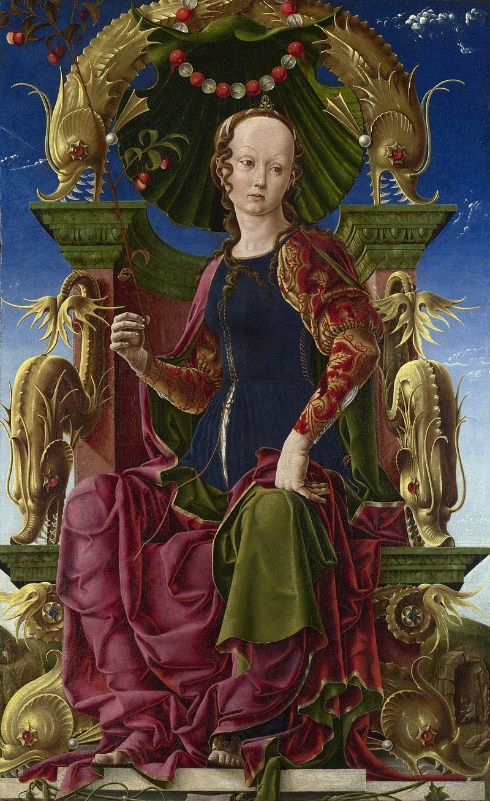 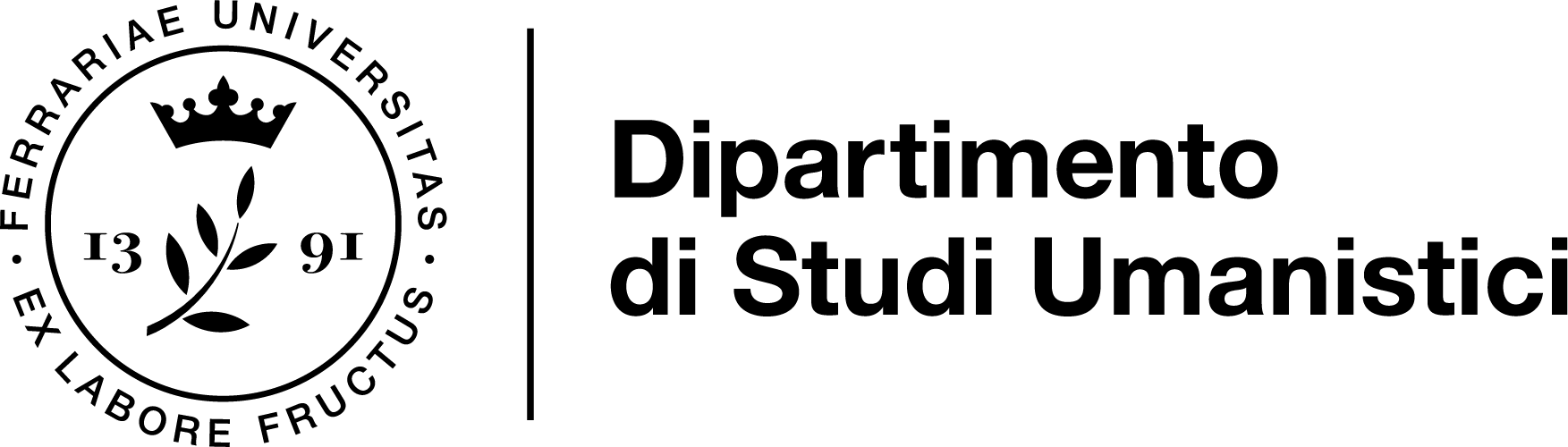 Marchesi, signori, vicari: quale il titolo degli Este?
Prima di trattare l’organizzazione delle finanze e della corte chiariamo alcuni punti prima lasciati forse sottintesi. Abbiamo percorso a tappe forzate alcuni argomenti, in prevalenza istituzionali, usando a più riprese il termine ‘signoria’. Abbiamo pure chiarito il senso di alcuni vocaboli specifici, come ‘podestà’, o ‘vicario’. Quanto agli Este, però, abbiamo avuto occasione di veder loro attribuire numerosi titoli: vicari pontifici, vicari imperiali, signori, duchi, marchesi e podestà. Cerchiamo di porre ordine, avvertendo che non è possibile, in questa sede, risultare troppo precisi: le scorse lezioni hanno già mostrato come la conquista o la perdita di un feudo o di un castello fossero eventi piuttosto repentini. Il titolo nobiliare preponderante degli Este fu quello di marchesi. Alberto Azzo II possedeva un ampio patrimonio, e assunse un ruolo di primo piano nel conflitto tra Gregorio VII e Enrico IV. Enrico IV concesse per questo nel 1077 ad Alberto Azzo possessi e giurisdizioni nei comitati di Parma, Luni, Arezzo, Tortona, Piacenza, Modena, Ferrara, Padova, Verona, Brescia, Cremona, Gavello. Gli Este, a quell’epoca, possono quindi chiamarsi marchesi. Il duca di Baviera, nel 1154, riconfermò l’investitura su Este, Solesino, Arquà, Merendola. I Marchesi di Este, aggiunsero però numerosi altri titoli, temporanei o meno: comparirono, in epoca comunale, come podestà (di Padova: Obizzo I, nel 1177; di Verona: Azzo VI, nel 1204; di Ferrara, più volte: ad es. Azzo VII, nel 1244, 1247-51, 1258; di Mantova: Azzo VI, nel 1208 etc.). Nel 1210 l’imperatore Ottone IV concesse a Azzo VI l’investitura della marca d’Ancona.
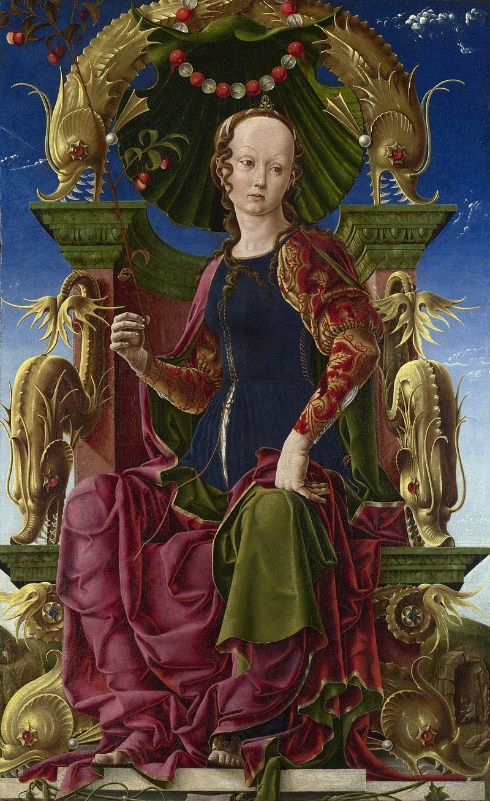 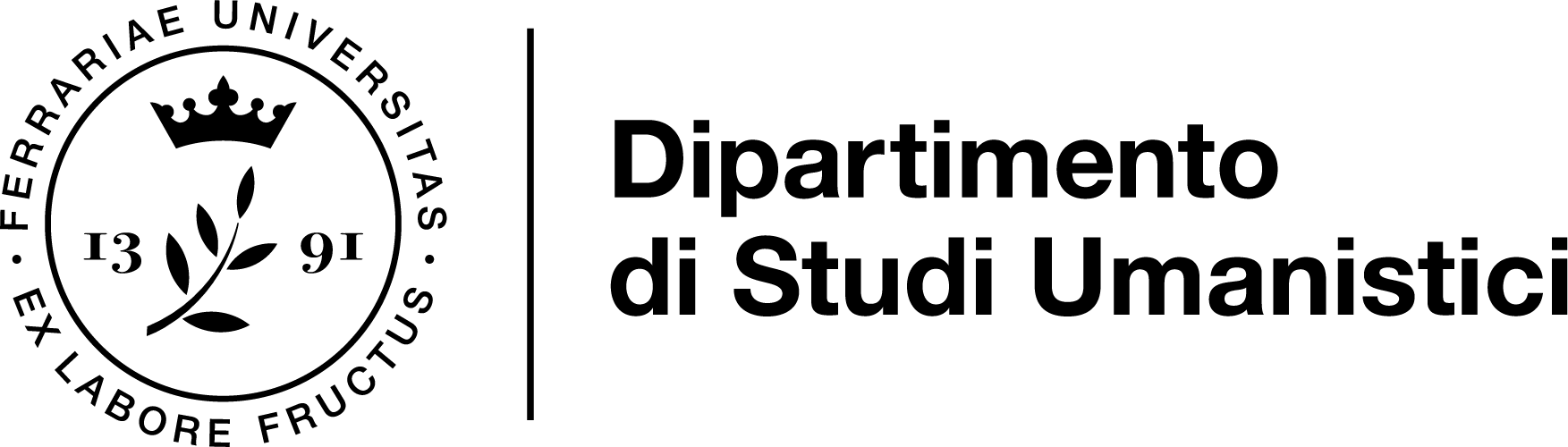 Marchesi, signori, vicari: quale il titolo degli Este?
Altre investiture:
1221: Massafiscaglia (dal papa)
1221: Adria e Ariano (dal vescovo di Adria)
1221: contado di Rovigo (dall’imperatore)
1293: Codigoro, Pomposa (dall’abate di Pomposa)
1293: Comacchio (dal vescovo di Comacchio) 
Primi anni del ‘300: Bondeno (dall’abate di Nonantola)
1327-1344: Argenta, Portomaggiore (dall’arcivescovo di Ravenna)
1358: Melara e Bergantino (dal vescovo di Ferrara).
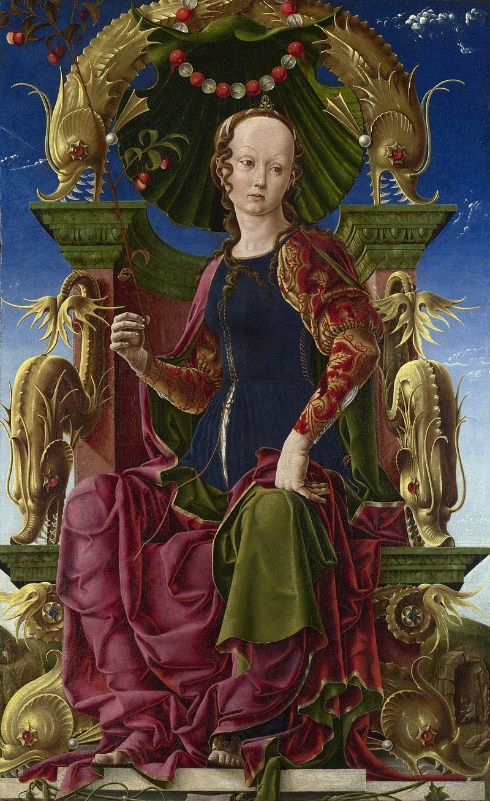 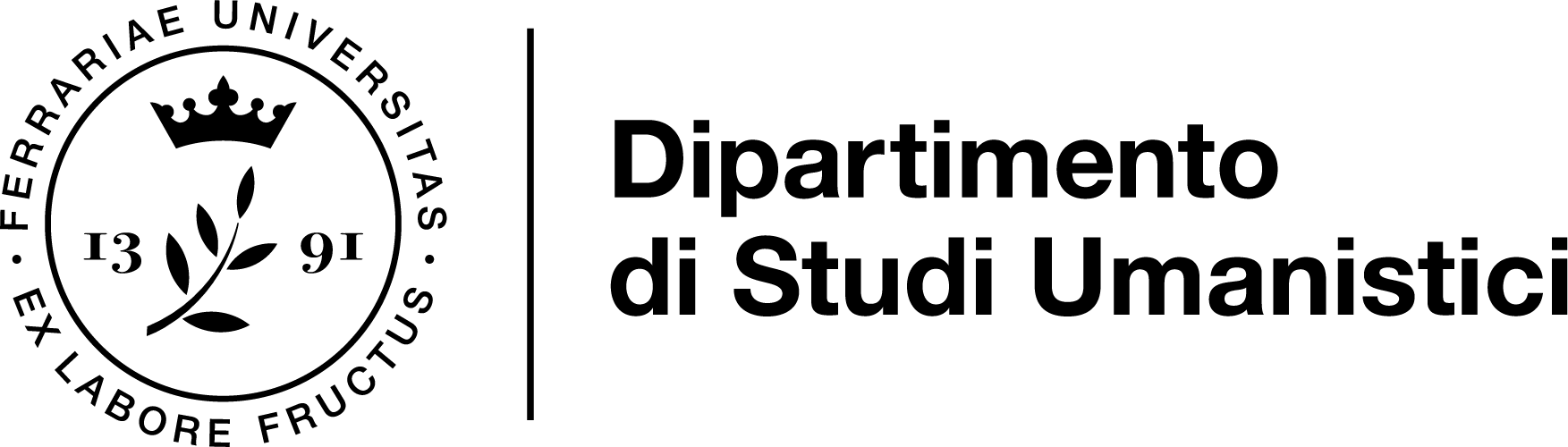 Tra Papa e Imperatore
A far spostare gli interessi degli Este dal Padovano verso Ferrara fu la lotta contro i Torelli, che decretò la già citata acclamazione di Obizzo II a signore perpetuo della città nel 1264. I marchesi di Este divennero così anche signori di Ferrara, ossia investiti di signoria su Ferrara. Ma di signoria ereditaria: caratteristica che li distingueva dai podestà, cui parimenti era conferita la signoria, però solo per un dato periodo.  Nel 1288 e 1290 proclamavano Obizzo II proprio signore anche Modena e Reggio, titoli che, come visto, sarebbero stati soggetti ad alterne vicende. Anche Ferrara, del resto, veniva persa; conquistata dalla Chiesa nel 1308, veniva data in vicariato a Roberto d’Angiò e riottenuta soltanto nel 1329 dagli Este, sotto forma di vicariato apostolico. Da allora, nonostante i periodi di attrito, o aperta rottura con la Chiesa, il diritto estense su Ferrara sarebbe derivato dall’investitura pontificia. Tecnicamente, quindi, gli Este ricevono alcuni benefici dall’Impero, e altri dalla Chiesa; ad esempio nel 1327 l’imperatore Ludovico il Bavaro concesse a Obizzo III in feudo i castelli di Argenta e di Sant'Alberto (la discrepanza con il ruolo dell’arcivescovo è solo apparente). Papa Giovanni XXII concesse invece a Obizzo, nel 1331, Finale Modenese (per 10 anni).
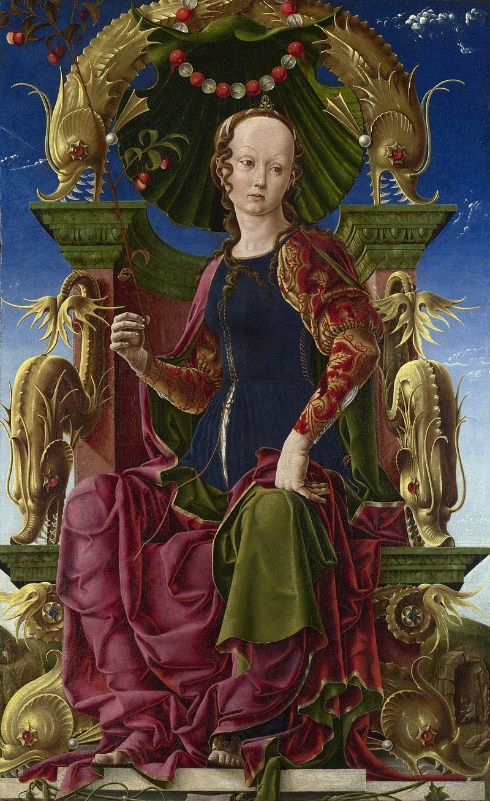 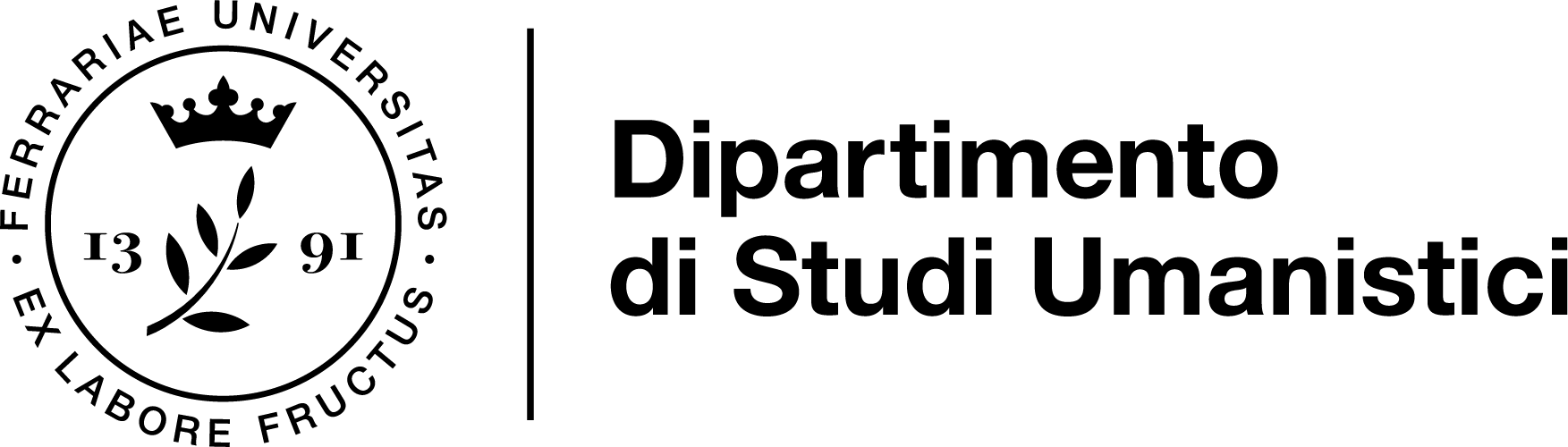 Il titolo di duca
Il primo a potersi fregiare del titolo di duca fu Borso, ma inizialmente soltanto di Modena e 
Reggio. Che, essendo territori imperiali, gli furono conferiti come ducato dall’imperatore Federico III, durante un suo passaggio in Italia, nel 1452. Per poter assumere su di sé pure il titolo di duca di Ferrara Borso si recò presso il pontefice, a Roma, come già aveva fatto il suo antenato Alberto. Carico di doni, Borso ottenne l’investitura pontificia del titolo di duca (1471). Leggiamo in proposito una cronaca: «il zorno di Pasqua, che fu domenica ali 14 d’aprille, ove cum el papa stete a messa in S. Pietro, et fu communicato per mano prima del papa, lui et tuta la sua famiglia, che se volse communicare. Poi da Sua Santità li fu facto duca di Ferrara, et cavaliero di S. Pietro, liberando la cità di Ferrara dala servitute, cioè ove li signori passati se erano chiamati vicarii di santa Chiesia, volse Sua Santità che se chiamasse duca de cetero, et che ne potesse testare, donandoge el papa tunc el manto di brocato d’oro, et breta de varo da duca cum orechie, una colana da x mila ducati, spada et speroni, con una bacchetta d’oro in signo d’imperio» (Ugo Caleffini, Storia di Ferrara, cc. 53v-54r). Leggiamo uno specifico riferimento a un cambiamento di status giuridico, da vicario a duca, con il riferimento al diritto di trasmettere ereditariamente il titolo. I fatti, però, ci hanno mostrato come da secoli si praticasse un passaggio ereditario, all’interno della casata, della signoria su Ferrara. E dicono pure che ciò che rimaneva delle istituzioni comunali sceglieva e, insieme all’intera popolazione, acclamava il successore del signore mancato. Fonti di autorità sono il potere pontificio e quello imperiale, che possono talvolta essere assenti, o deboli; ma localmente, tra le mura cittadine, gli Este devono costruire e mantenere il consenso dei sudditi.
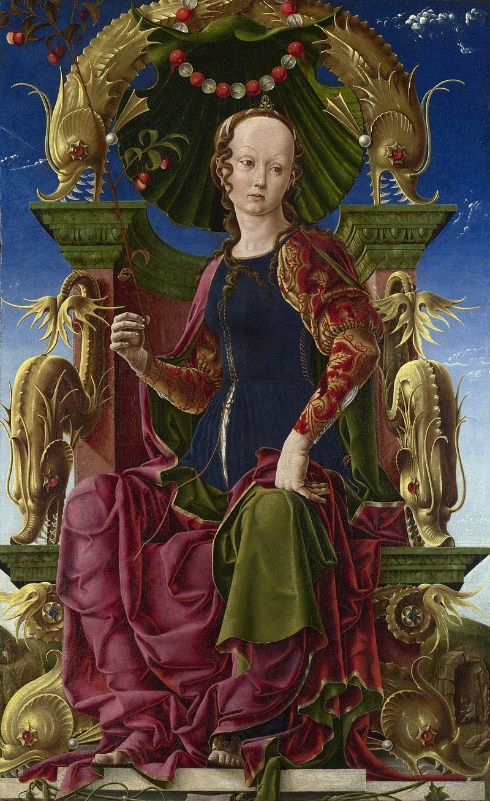 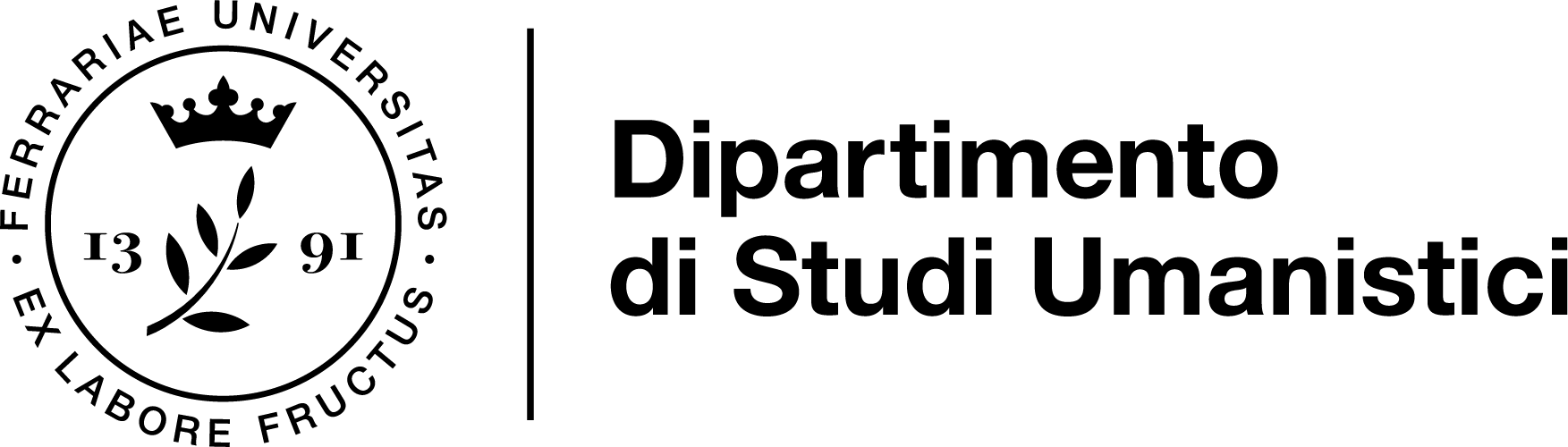 Elezione o successione?
Abbiamo incontrato già nel 1264 un caso di ‘acclamazione forzata’. Vediamo i momenti di presa di 
potere degli Este, attraverso le parole del Caleffini:
«1393, a dì primo di agosto in Ferrara. Lo illustre signor messer Niccolò infante di 9 anni, 7 mesi et 20 dì, per testamento del predetto quondam signor Alberto di cui el fue figliolo naturale legitimato, fu dal popolo di Ferrara creato per suo signore perpetuo» (c. 26r).
«Et a dì 28 de decembre del detto anno 1441 lo illustre signor messer Leonello, fiolo naturale tanto del detto signor Nicolò, dal popolo de Ferrara fu eletto per signore in loco del padre suo» (c. 33r).
«Et a dì primo d’ottobre del detto anno […] morite lo illustre signor messer Leonello da Este signore de Ferrara  […]. Et in dicto dì primo […] messer Borso, filius quondam dell’illustre signor Nicolò naturale, dal popolo di Ferrara fu fatto signore di Ferrara, Modena, Rezo, Adri, et Comachio citade, et del Polesene de Roigo, et molte altre castelle, et cusì de Lugo, Bagnacavallo, la Massa, S. Agata, et Conselice, et Cuveniago de Romagna et Castelle» (cc. 34v-35r).
«Marti a dì xx d’agosto 1471 […] el duca Borso rendete l’anima al creatore […]. Et morto, lo illustre messer Alberto da Este suo fratello bastardo mazore […], se absentò subito del detto castello, et a cavalo andò cum grande zente a ritrovare lo illustre messer Hercole suo fratello […] in Castelnovo […]. Lo quale si era riducto per la più sua sicurezza per dubio dell’illustre messer Nicolò da Este suo nipote, filius quondam
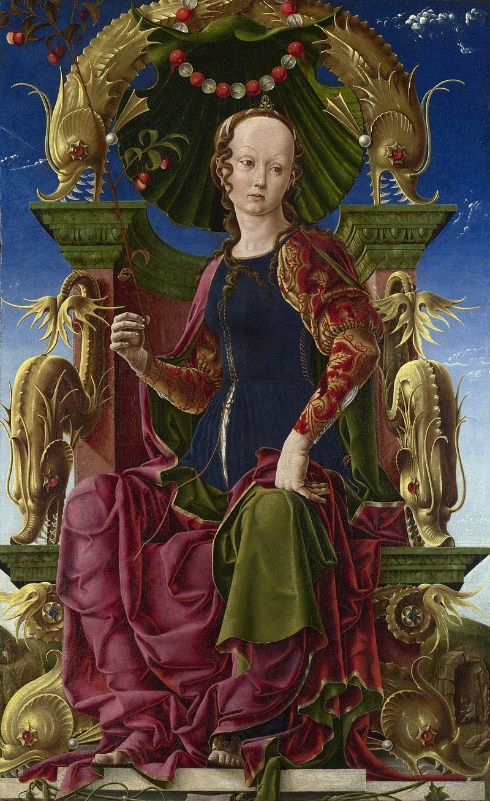 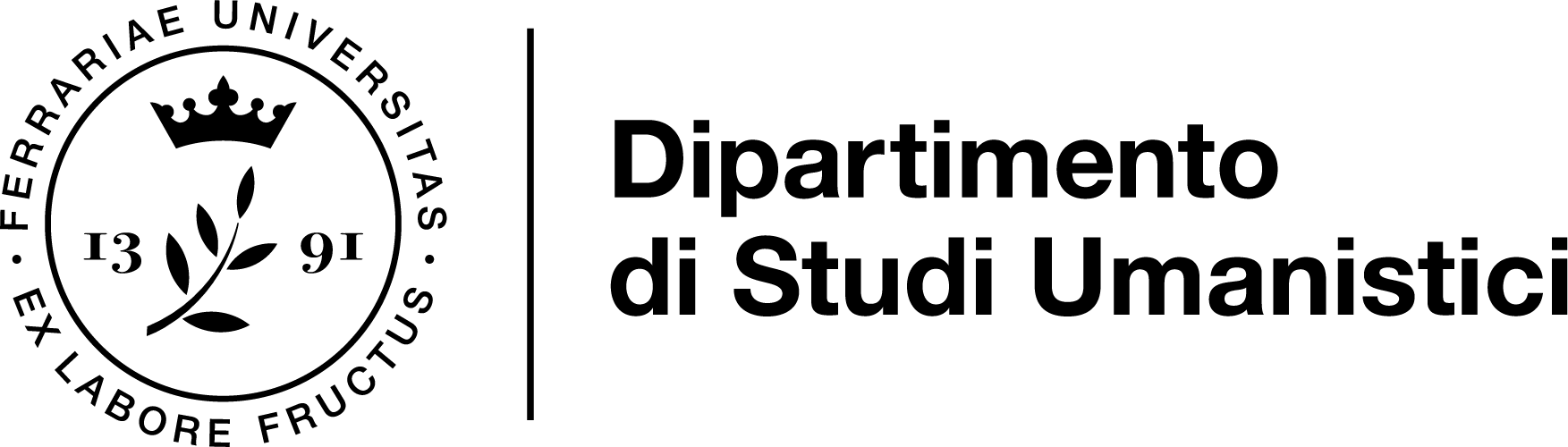 Elezione o successione?
dell’illustrissimo già signore de Ferrara messer Leonello da Este suo fratello. Lo quale messer 
Niccolò intendeva dominare el Stato di Ferrara contra ragione. Lo quale messer Nicolò andatto con 800 persone armate per Ferrara era al tempo dela infermità del duca Borso, et poi si era absentato, et andato a Mantoa del signor Ludovico da Gonzaga suo barba fratello già di sua madre, per havere soccorso et aiuto a farsi signore di Ferrara insino ali 24 de luglio proxime passato, et cussì dal duca Galeazzo Sforza duca di Milano. Et arrivò, et parlò al predetto messer Hercole, lo quale messer Hercole, inteso el parlare di messer Alberto et de Antonio Sandei, iudice de 12 savii di Ferrara, et como el populo di Ferrara in dicta matina suso el palazzo dela ragione di Ferrara lo haveva electo in suo signore et duca perpetuo, fu subito a cavalo vestito con un manto di brocato d’oro cremesino indosso, et cum una breta di brocato d’oro cum orechie in testa, foderati di varo, cum una colana al collo, et cum una bacheta d’oro masizo in mane, et partendose de Castelnuovo zoxo per la via grande, cavalcò cum tuti queli di casa sua e da 500 cavali et 3000 fanti da pede insino ala porta de soto, poi ritornò et andò verso li Servi, et de lì vene ala piaza accompagnato da tuto el populo, che ad una voce cridava: «Hercole, Hercole, Duca, Duca». Et intrò, smontato da cavalo […], et fu accompagnato alo altaro grande in duomo, ove suso al’altare, ad instantia di detto Antonio Sandei et del populo, con le mane iurò ad sancta Dei evangelia manutenere iustitia a suoi popoli, et fare più et manco che li pareva» (cc. 55-56r).
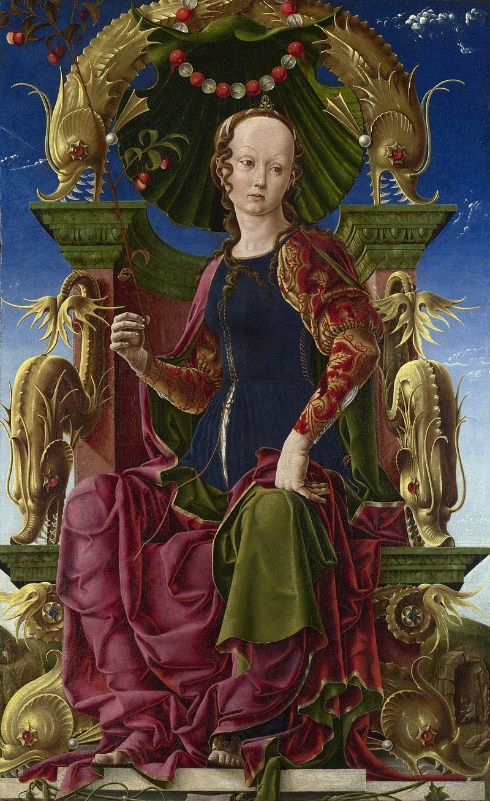 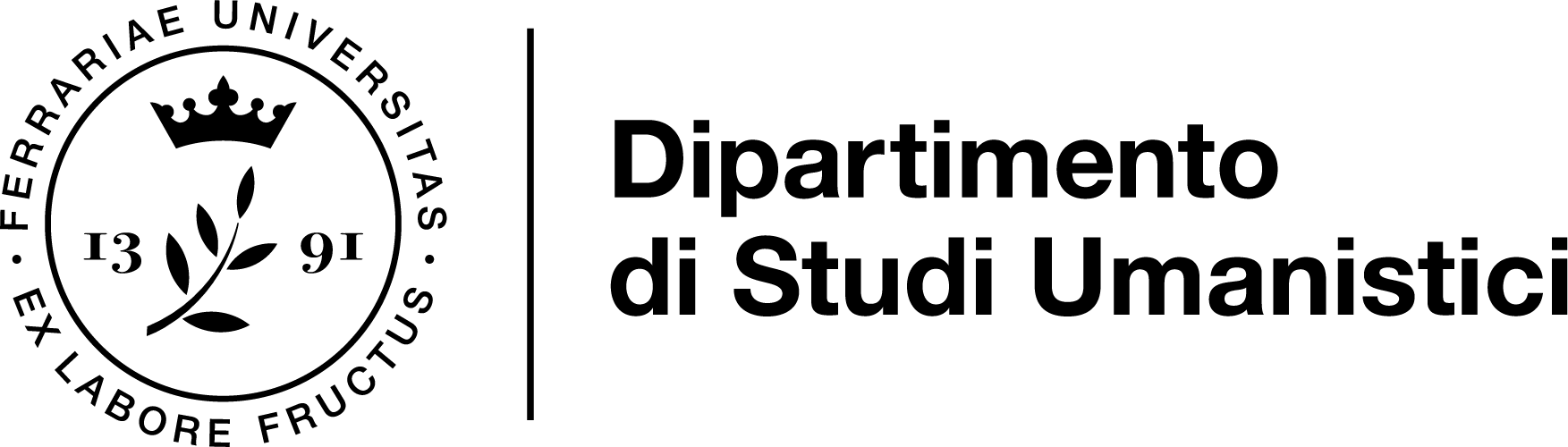 Elezione o successione?
Ricordiamo che Caleffini lavorava a stretto contatto della corte, dalla quale era stipendiato, e scrive di fatti dei quali fu testimone diretto. Ercole teme – a ragione – un intervento armato del nipote Nicolò, e vive l’agonia del fratellastro al riparo dentro un castello. È un altro fratellastro, Alberto, a scortarlo con una numerosa comitiva (per motivi difensivi), e l’episodio prende un ritmo concitato; Niccolò, il rivale mantovano, prima ha tentato di invadere la città con 800 soldati, poi è andato a chiedere aiuti a Milano, ma può tornare rapidamente. D’altronde Borso non ha avuto figli, e l’investitura a duca risaliva a pochi mesi prima (Borso stava già male a Roma). Ercole, dunque, viene eletto signore perpetuo, e duca, dal popolo (e dal suo organismo ‘rappresentativo’, i giudici dei Savi). Un’acclamazione che deve però essere pubblicizzata: con abiti sontuosi, ornati d’oro, e di pelliccia, Ercole percorre le strade cittadine principali e si mostra quale nuovo signore.
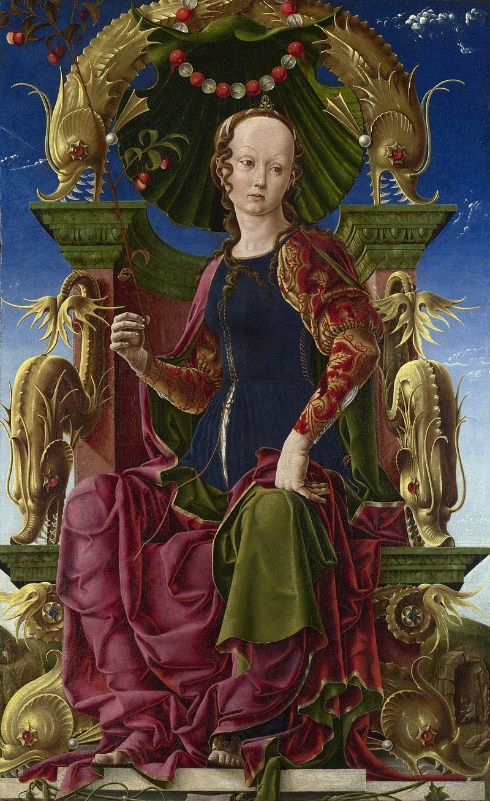 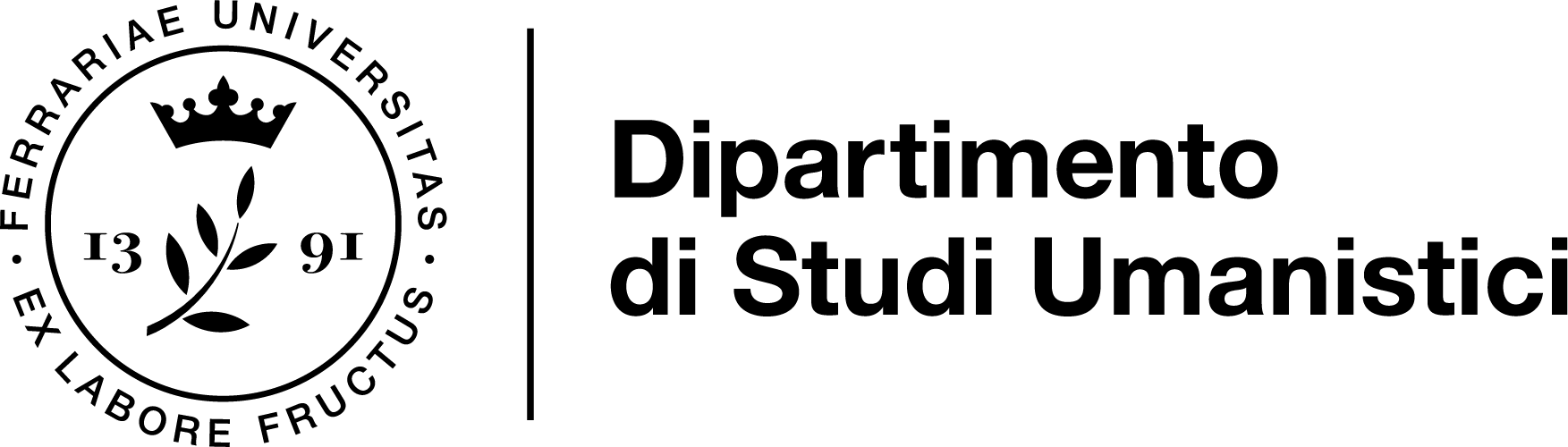 Le dimensioni della signoria
Se le citazioni appena lette si mostrano, tranne quella di Ercole, piuttosto simili tra loro, notiamo una
grossa differenza nel fatto che tutti, tranne Borso, sono acclamati ‘signori’ dal ‘popolo di Ferrara’. Borso è invece, secondo Caleffini perlomeno, acclamato signore di «Ferrara, Modena, Rezo, Adri, et Comachio citade, et del Polesene de Roigo, et molte altre castelle, et cusì de Lugo, Bagnacavallo, la Massa, S. Agata, et Conselice, et Cuveriago de Romagna et Castelle». In realtà numerose delle località nominate erano già in mano a Lionello, quando non a Niccolò o ai suoi avi. Ma va notato che è nel periodo dagli ultimi anni del Trecento al 1482 che si attuò il raddoppiamento del dominio estense. Gli ampliamenti si concentrano soprattutto nell’epoca di Niccolò. Il dominio degli Este era composito. Ferrara vi apparteneva, sia pure con alcune interruzioni, dal 1240; Modena, Reggio, il Polesine, parte della Garfagnana, Carpi, da periodi diversi. «Gli Stati estensi erano estremamente variegati anche da un punto di vista geomorfologico, perché se in origine il potere dinastico si era irradiato sulle bassure paludose che circondavano Ferrara, fra canali, acquitrini e valli da pesca, in seguito all’ampliamento verso Occidente il dominio era ormai venuto ad avere quasi un terzo della propria estensione in montagna – e il disagio che ne conseguiva per i ferraresi che si trovavano ad aver a che fare con genti dai costumi profondamente diversi dai propri, è ben attestato dalle satire e dalle lettere scritte da Ludovico Ariosto durante il commissariato in Garfagnana. Sulle differenze geografiche, infatti, si innestavano forme diverse di organizzazione politica, radicate nella struttura fisica degli insediamenti umani, nella distribuzione della proprietà fondiaria e più in generale nei modi di sfruttamento delle risorse economiche locali» (M. Folin, Rinascimento estense, cit., p. 53).
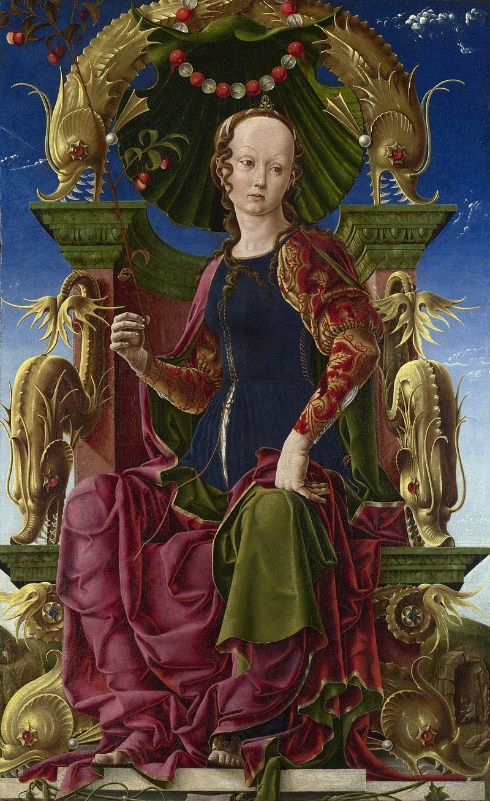 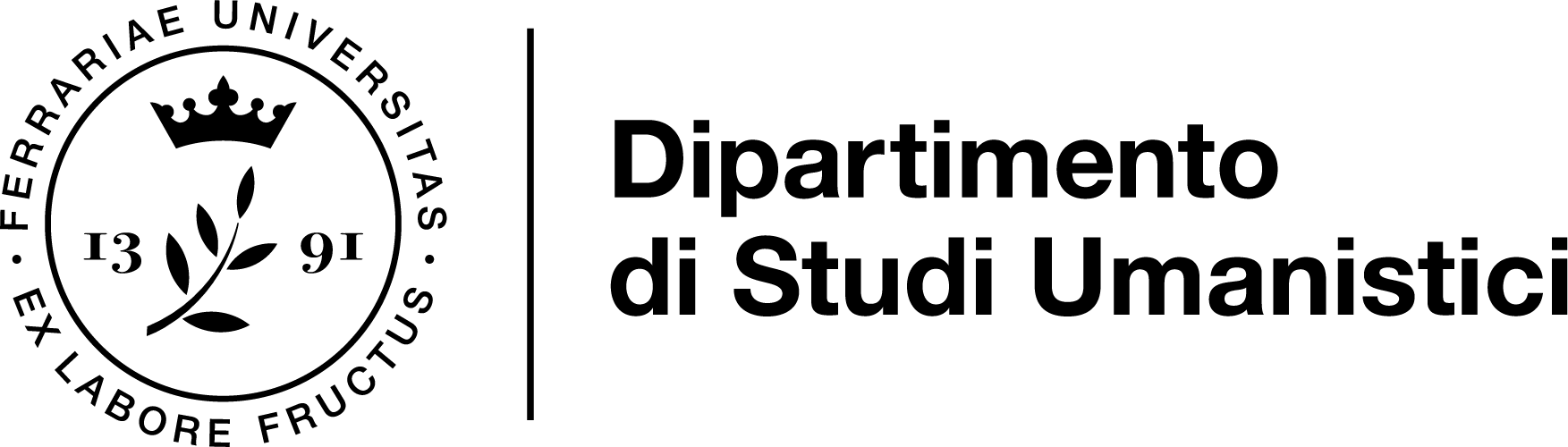 Le dimensioni della signoria
I territori soggetti agli Este appartenevano a tre aree: quella del Ferrarese, quella del Polesine di Rovigo, quella della Romagna. Il tessuto era piuttosto composito: relativamente alla sola area ferrarese, i terreni del contado estense erano l’insieme di beni prima del vescovo di Ferrara, poi del comune, poi sotto la signoria estense, cui andavano sommati i possedimenti allodiali estensi, e i territori derivanti da investiture imperiali. Il tutto in 5 diocesi diverse.
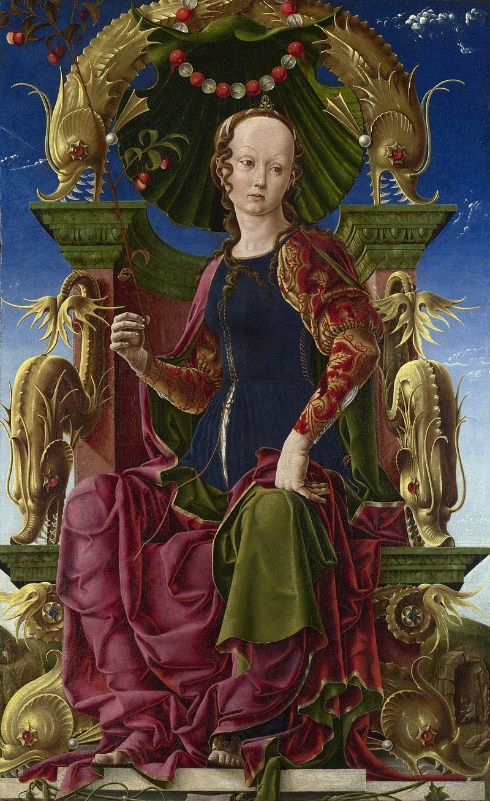 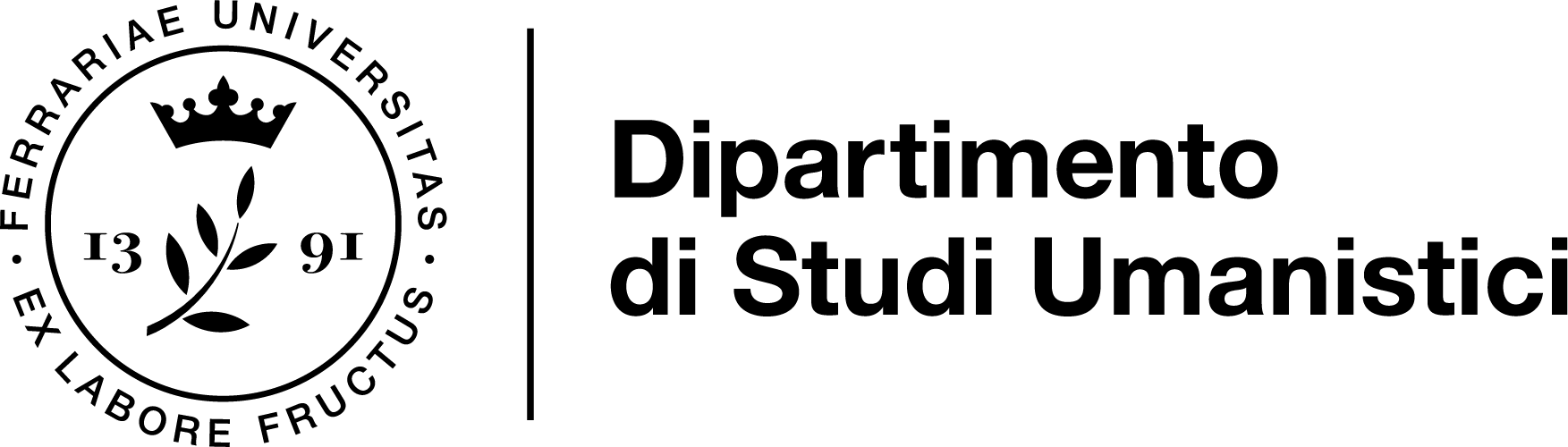 La gestione della signoria
Secondo il Libro deli officii del duca Borso (Archivio di Stato di Modena, Cancelleria Ducale, Leggi e 
Decreti, reg. A/6) la giurisdizione del ducato, perlomeno a partire dal 1450, era organizzato in 3 contadi attorno a Ferrara, Modena e Reggio. Le aree di confine della Garfagnana, del Polesine di Rovigo e della Romagna erano strutturate in province. Non possedevano centri urbani, ma erano caratterizzate da una tradizionale autonomia amministrativa. Ogni provincia era governata da un capitano (o commissario) residente nella capitale, che coordinava i capitani delle singole fortezze presenti sul territorio, nonché i militari e i podestà, a capo delle circoscrizioni minori. Alcune podestarie erano sotto il controllo della città, specie quelle che alla città erano vicine; altre in alcuni casi potevano dipendere in linea diretta dalla capitale, sena intermediazione podestarile. Generalmente, le suddivisioni territoriali non corrispondevano a un progetto politico successivo all’acquisizione del territorio, ma al contrario rispecchiava l’assetto che la distrettuazione possedeva da secoli: «man mano che le terre venivano acquisite, esse venivano incastonate nel dominio con tutto il proprio patrimonio originario di diritti, consuetudini, giurisdizioni» (M.Folin, Rinascimento Estense, cit., p. 55). Il personale di cui si serviva il duca per governare i suoi domini consisteva, contando i podestà, i capitani di rocche, i notai, i giudici, i cancellieri, i massari, in circa 300 elementi. Per poter amministrare una struttura così grande era necessario un apparato burocratico proporzionato.
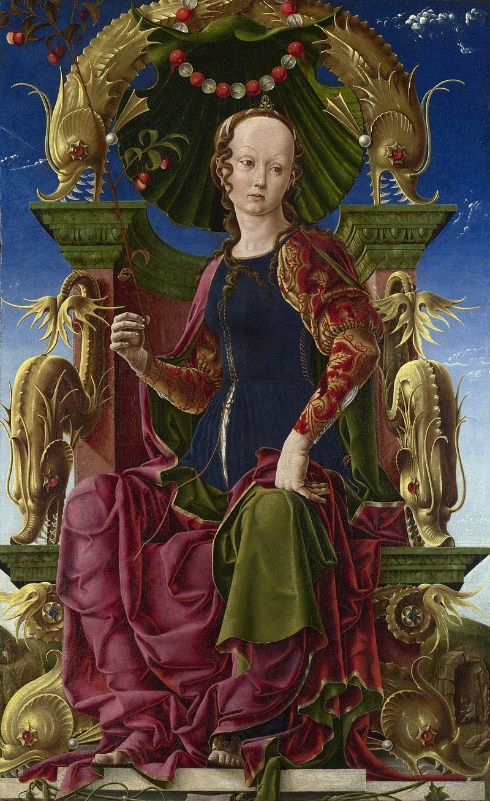 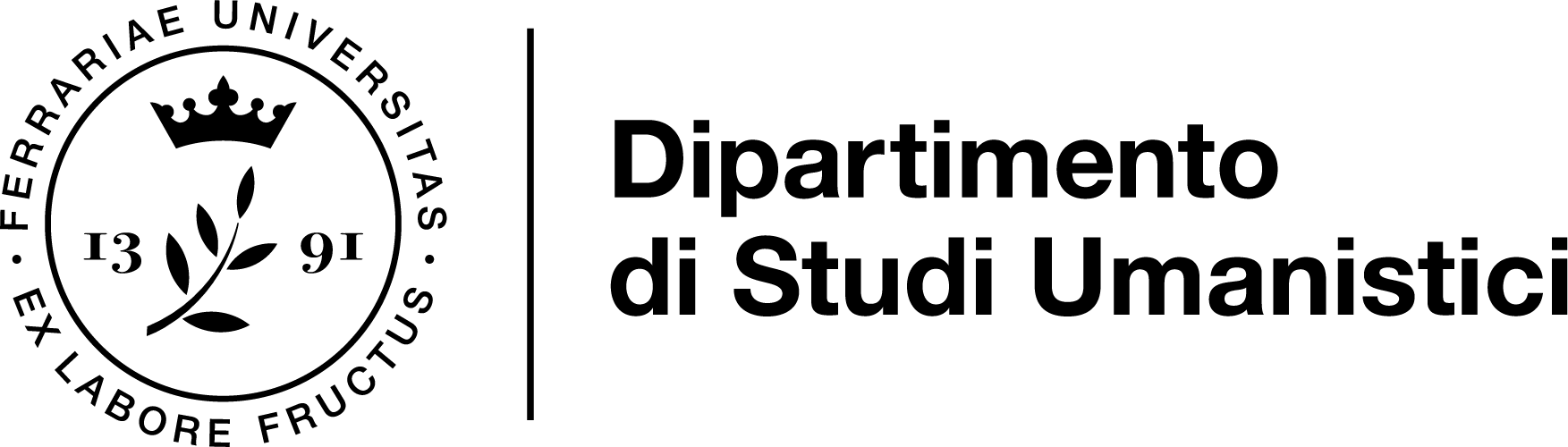 La camera ducale
La Camera era l’organismo deputato agli aspetti economici e finanziari del governo. La Camera 
pre-esisteva al ducato; per documentare le proprie attività gli Este si servivano, come qualsivoglia ente (capitolo cattedrale, confraternita, ditta commerciale…), di notai e cancellieri; ad esempio per un’investitura feudale. Va però sottolineato un elemento fondamentale dell’epoca: la concezione della sovranità prevedeva una compenetrazione pressoché totale tra beni dello Stato e proprietà privata del signore.
Gradatamente la Camera aveva sottratto competenze che prima erano dell’organo gestionale del Comune: la masseria. Tra il 1360 ed il 1400 si istituì un ufficio con delega sulle finanze militari; un ufficio addetto alle confische dei beni dei ribelli. La Camera aveva pure assunto – senza che vi si potesse ravvisare uno specifico progetto, ma come risultanza di una prassi – una funzione di coordinamento degli organi finanziari periferici. 
Al vertice della struttura camerale erano due fattori generali. Il primo regolamento che li riguarda è del 1442, e vi sono nominati pure 1 tesoriere, ufficiali, ragionieri e notai. Nel 1456 la Camera appare più complessa: 2 fattori, 1 tesoriere, 2 notai, 2 maestri del conto, 7 ragionieri, 3 notai dei ragionieri, 3 notai ‘alle scritture’, 4 messi, 6 titolari di uffici diversi, 1 esattore generale, 1 notaio deputato alle esazioni, 1 messo delle esazioni, 1 commendatore all’esattoria (per un totale di oltre 30 collaboratori). La Camera rappresentava una porzione preponderante dall’apparato statale; dobbiamo però sottolineare come i fattori generali ancora a fine Quattrocento fossero ancora dei sottoposti al signore, dei suoi agenti privati che curavano i suoi interessi: lo dimostra il fatto che, pur essendo ai vertici dell’organizzazione statale, negli Statuti cittadini non compaiono
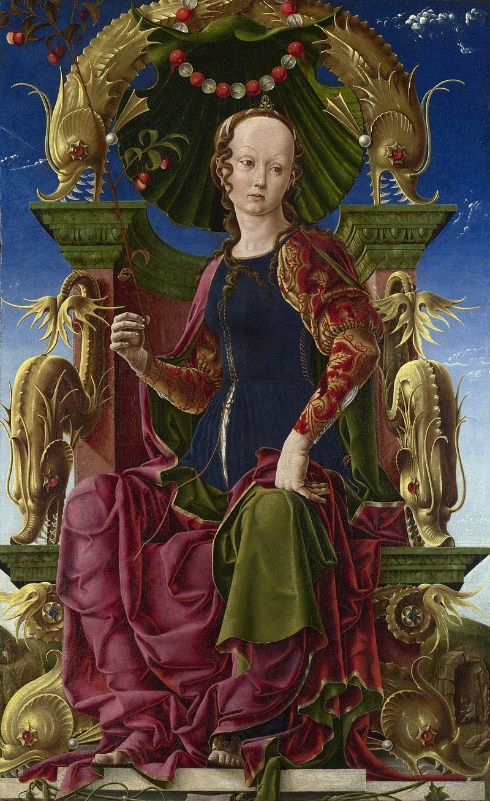 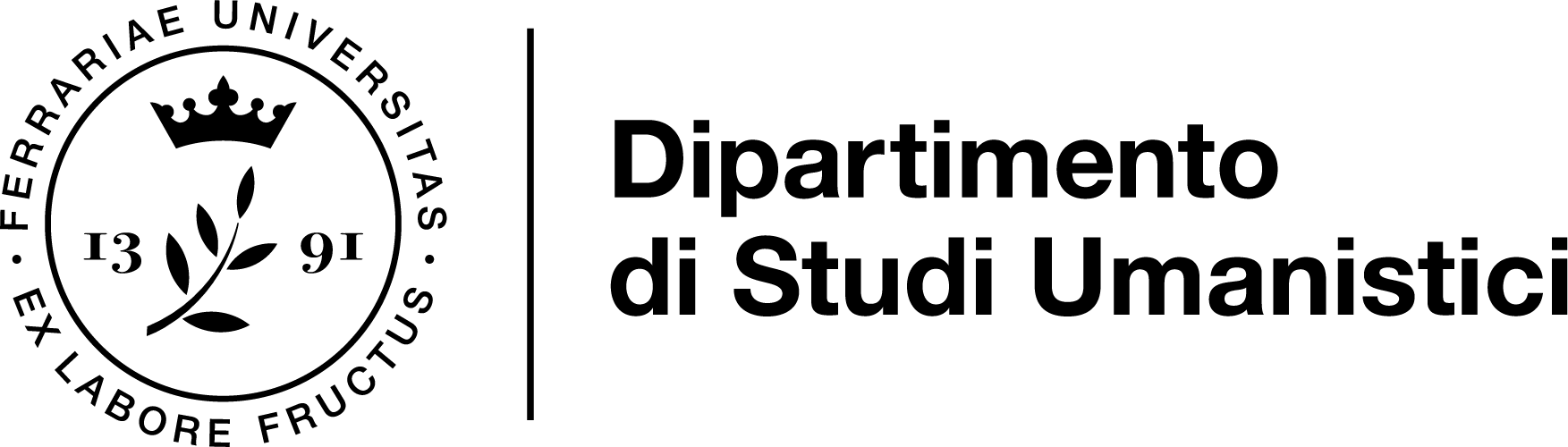 La camera ducale
neppure, e agivano in virtù di contratti di procura. È proprio tale condizione che permette ai fattori 
una libertà altrimenti impossibile, collocati, come sono, al di fuori di consuetudini e norme di governo presenti negli statuti locali. Naturalmente non mancavano gli abusi: Bonvicino dalle Carte, fattore generale per circa un decennio (1466-1475), venne cacciato dall’incarico in seguito alla scoperta di una voragine da lui provocata nelle entrate. Secondo Caleffini, coinvolto nelle indagini, nell’arco di circa 20 anni il Bonvicino, che prima di accedere alla carica di fattore aveva potuto godere di appalti statali, aveva potuto arricchirsi per 30.000 ducati (cifra che corrispondeva a un quarto annuali dell’intero stato). All’interno della Camera uno spazio non piccolo era dedicato alla gestione delle spese necessarie ai membri della casata: documentazione raccolta nell’Archivio di Stato sotto la segnatura ‘amministrazione Principi’, e suddivisa ulteriormente in ‘regnanti’ e ‘non regnanti’. Ogni Este aveva una propria corte, con conti autonomi. Per valutare l’accuratezza delle registrazioni di entrata e spesa, possiamo leggere quanto il già nominato Meliaduse d’Este scrisse da Padova, dove studiava all’università, il 24 novembre 1423: «notifico commo io aramaie non o calce né ancho panno da farne tagliare per la quale cossa ve prego de mandarme più tosto che vui pudesi braca cinque acioché io non remagnia senza calce. Padue, de xxiiii novembre, Meliadusius estensis» (Archivio di Stato di Modena, Camera Ducale, 27 Computisteria: Mandati in Volume 1 (1422-1424), c. 144r). Ad avallare la spesa, nientemeno che i due fattori generali in carica: Bartolomeo Pendaglia e Alberto Bonacossi. Il registro in questione conteneva i ‘mandati’, ossia gli ordini di pagamento: una volta ricevuta una lettera da Meliaduse, come qualsiasi richiesta, gli incaricati avevano sottoposto la questione ai fattori; un segno a fianco dello scritto indica se la spesa è stata accolta o meno. 
Ad esempio, due giubbe di seta nera che richiedono appositamente per le feste due figli di Meliaduse d’Este l’11 marzo 1453, non sono ritenute spese necessarie. Ogni mandato era redatto in duplice copia: un apposito foglio, vergato secondo un rigido protocollo e validato dalle firme di un ufficiale e dei fattori generali, e la sua trascrizione in filza, ossia in un libro rilegato: il libro dei mandati. Nel libro dei mandati venivano raccolti in ordine cronologico i pagamenti, elencando chi pagava, il beneficiario, la cifra, la moneta usata, il suo valore di cambio in lire ferraresi. Per facilitare la gestione, i principali uffici avevano i propri registri di mandati, contenenti i mandati di pagamento usati per svolgere le loro attività: il guardaroba, la stalla, le munizioni… e specifici registri per singole, circoscritte spese: come riparazioni architettoniche o cantieri di nuovi edifici. In merito al sistema, G. Guerzoni così si esprime: «dopo aver speso quasi 10 anni a esaminare i fondi camerali, non riesco a nascondere la mia ammirazione per un sistema amministrativo che, quando poté funzionare a pieno regime, riuscì ad esprimere soluzioni tecniche e a sperimentare prassi gestionali tali da destare il più vivo stupore. La gestione generalizzata del sistema ragionieristico in partita doppia, l’adozione tardo quattrocentesca dell’istituto della revisione contabile permanente, l’impiego sistematico dei bilanci preventivi, l’esistenza di un duplice sistema di contabilizzazione in natura e in moneta e l’invenzione di veri e propri sistemi di trasferimenti interni, l’imponenza delle funzioni di clearing svolte dalla tesoreria centrale, la sofisticata spregiudicatezza delle operazioni finanziarie portate a termine sulle più importanti piazze internazionali, la raffinata gestione dei più svariati strumenti creditizi […] non sono che alcune tra le pur numerose indicazioni di rigore e ‘modernità’ che ci provengono dalla condotta della Camera Ducale» (G. Guerzoni, La Camera Ducale Estense tra Quattro e Cinquecento: la struttura organizzativa e i meccanismi operativi, in: Storia di Ferrara, vol. VI, cit., pp. 160-163).
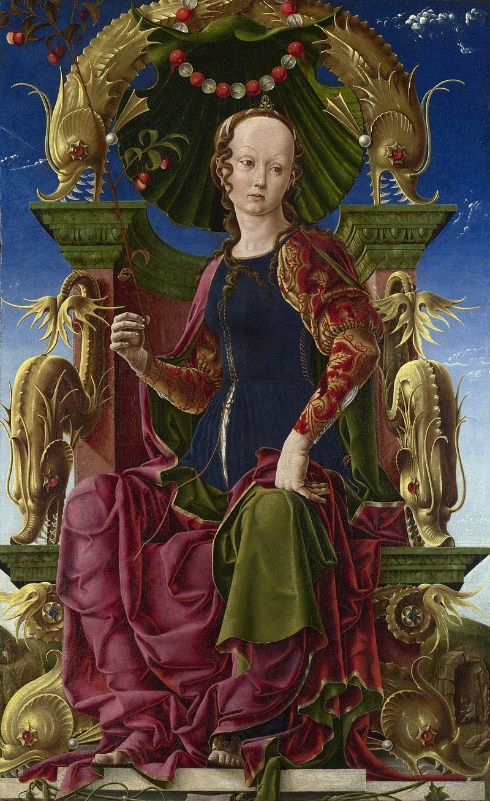 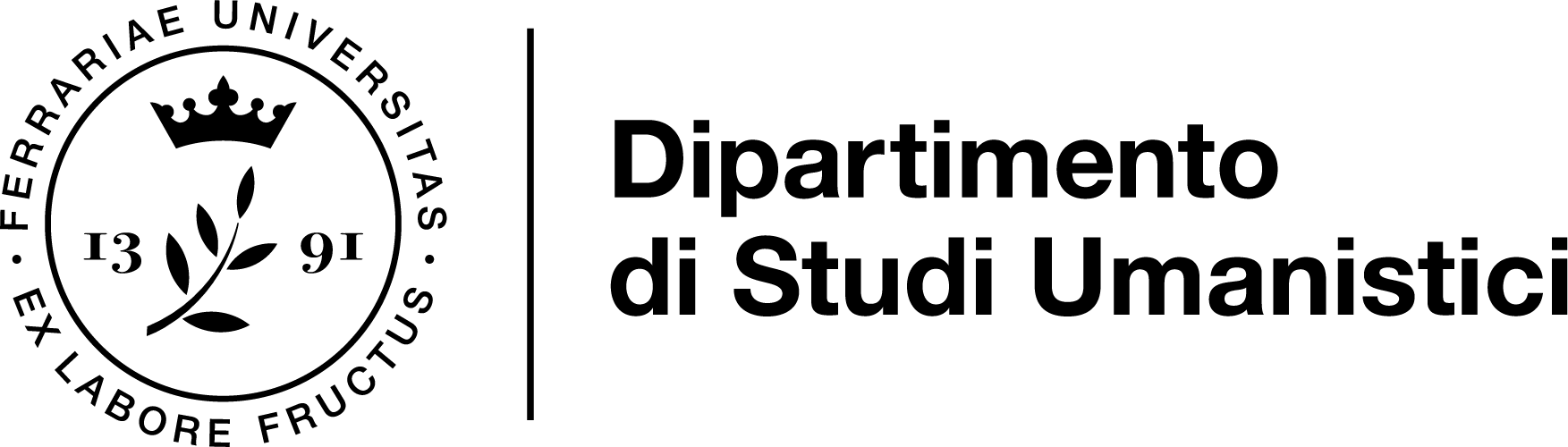 La camera ducale
Ad esempio, due giubbe di seta che richiedono per le feste due figli di Meliaduse d’Este l’11 marzo 1453, non sono ritenute spese necessarie. Ogni mandato era redatto in duplice copia: un foglio, vergato secondo un rigido protocollo e validato dalle firme di un ufficiale e dei fattori generali, e la sua trascrizione in filza, ossia in un libro rilegato: il libro dei Mandati. Nel libro dei Mandati venivano raccolti in ordine cronologico i pagamenti, elencando chi pagava, il beneficiario, la cifra, la moneta usata, il suo valore di cambio in lire ferraresi. Per facilitare la gestione, i principali uffici avevano i propri registri di Mandati, contenenti i mandati di pagamento usati per svolgere le loro attività: il guardaroba, la stalla, le munizioni… e specifici registri per singole, circoscritte spese: come riparazioni architettoniche o cantieri di nuovi edifici. In merito al sistema, Guerzoni così si esprime: «dopo aver speso quasi 10 anni a esaminare i fondi camerali, non riesco a nascondere la mia ammirazione per un sistema amministrativo che, quando poté funzionare a pieno regime, riuscì ad esprimere soluzioni tecniche e a sperimentare prassi gestionali tali da destare il più vivo stupore. La gestione generalizzata del sistema ragionieristico in partita doppia, l’adozione tardo quattrocentesca dell’istituto della revisione contabile permanente, l’impiego sistematico dei bilanci preventivi, l’esistenza di un duplice sistema di contabilizzazione in natura e in moneta e l’invenzione di veri e propri sistemi di trasferimenti interni, l’imponenza delle funzioni di clearing svolte dalla tesoreria centrale, la sofisticata spregiudicatezza delle operazioni finanziarie portate a termine sulle più importanti piazze internazionali, la raffinata gestione dei più svariati strumenti creditizi […] non sono che alcune tra le pur numerose indicazioni di rigore e ‘modernità’ che ci provengono dalla condotta della Camera Ducale» (Guerzoni, La Camera Ducale Estense tra Quattro e Cinquecento, in: Storia di Ferrara, vol. VI, cit., pp. 160-163).
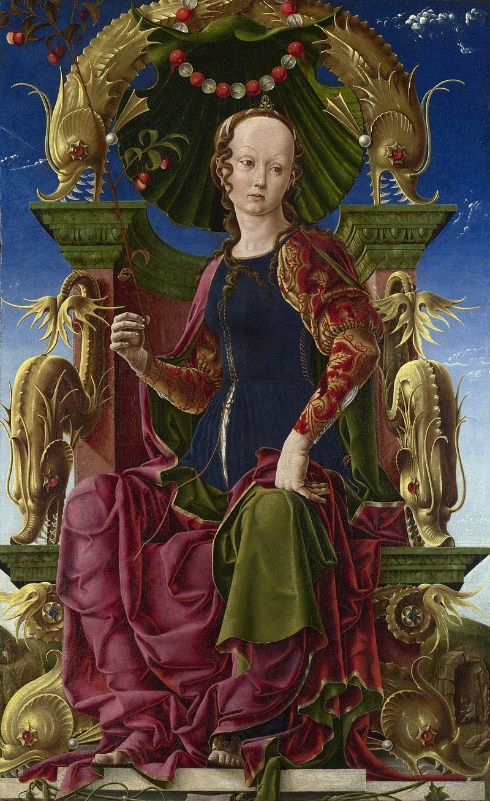 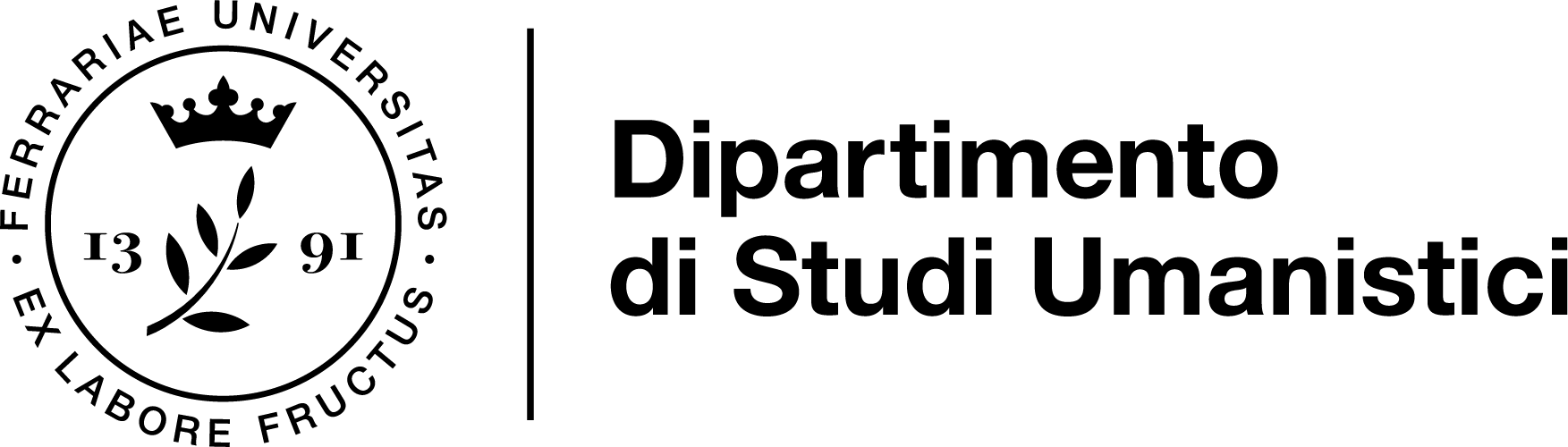 Cos’è una corte?
Gli Este possedevano una ‘corte’. Che cos’è una corte? Nella Storia del Caleffini, ne aveva una già, 
nel 1288, Azzo VIII: «domente che el prefato marchese Obizo da Este, signore di Ferrara, se levasse da tavola, havendo desenato in lo palacio suo al cospetto dela famiglia sua, messer Lamberto fiolo de messer Niccolò d’i Bazaleri da Bologna cum una arma lo ferite in la faccia, et havendo ciò inteso el marchese Azzo suo figliolo, lo quale tunc disinava in quella medesima sala, perché zà teniva corte da sé, corse subito lì et fece pigliar quel ribaldo di messer Lamberto per ammazzarlo subito» (U. Caleffini, Storia di Ferrara, cit., c. 7v). 
«Del 1390, a dì 14 di febbraio. Lo illustre signor Alberto da Este, in la corte sua, fece una bella festa con giostre et truniamenti et bali, et durò per 15 dì» (c. 24v).
«fugli nudato la casa sua con 15 carrette che 14 dì continui non cessoreno a carezare da detta casa a corte de dicte robe» (c. 32v).
Questi 3 esempi ci mostrano come si possa «tenere corte» dentro una stanza; che la corte possa invece configurare uno spazio fisico («in la corte sua»); come la corte potesse comprendere uno spazio piuttosto vasto: il contenuto di 15 carrette, cariche di beni espropriati a un traditore dello Stato.
Già da queste tre citazioni, da un testo che all’epoca delle corti apparteneva, possiamo ricavare che quello di ‘corte’ è un concetto complesso. La ‘corte’ è il luogo dove risiede il signore, e dove vive il personale addetto alla sua cura e protezione.
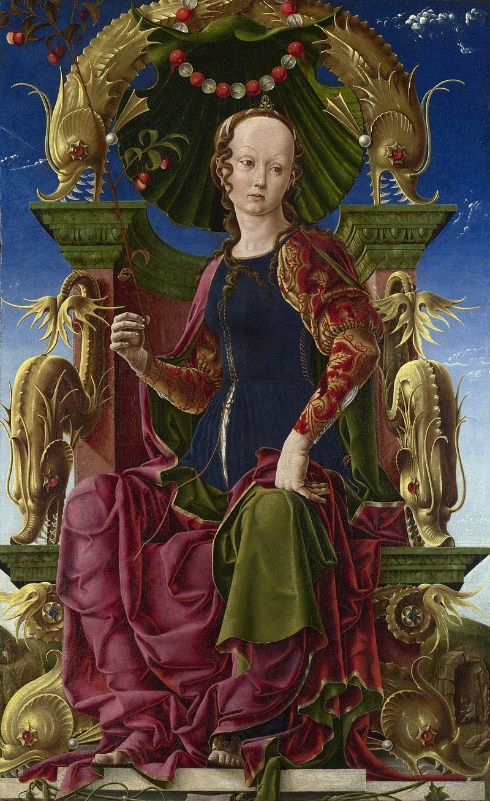 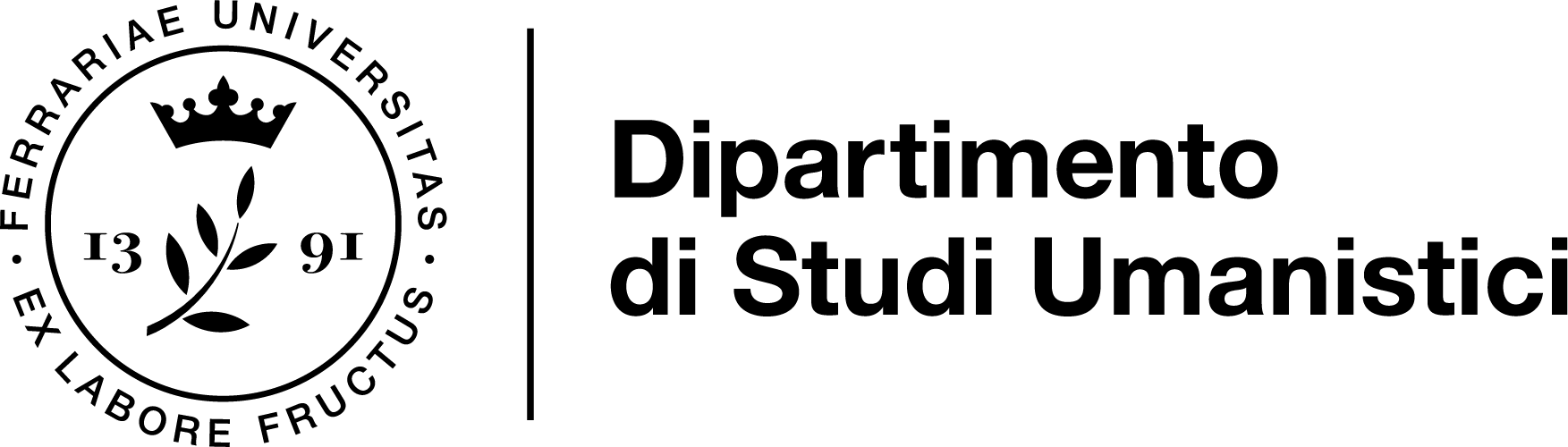 Cos’è una corte?
Durante il medioevo curia, che nell’epoca dell’antica Roma designava dove si riuniva il Senato, era 
impiegato per designare dove viveva il re o il papa; estensivamente, l’entourage dei loro collaboratori. Dopo il crollo dell’impero carolingio il termine si utilizza per gli innumerevoli centri di potere locale; in contesti di signorie di banno, la corte è costituita quindi da vassalli, parenti, amici del signore. Della corte fanno parte pertanto gli addetti alla cucina, al letto, al guardaroba, alla scuderia, agli animali da caccia, alle armi; gli ecclesiastici che celebrano messe nelle cappelle di corte, i maggiordomi, i paggi, i musici… nell’elenco che il Caleffini trae dalla documentazione amministrativa dei doni fatti da Borso durante il suo ducato, dei quali beneficiarono più di 100 enti o individui, compaiono maestri di stalla, chirurghi, numerosissimi uccellatori, suonatori di piffero, cavallari, cantinieri, canattieri (addetti ai cani: necessari, come gli uccelli e i cavalli, per andare a caccia, passatempo amatissimo nell’epoca dai nobili)… Se la corte può pure essere definita come un insieme di domestici e di personale che gestiscono la vita del principe, sia privata che pubblica, va specificato che la corte NON è il luogo dove si esercita l’amministrazione statale. E nemmeno dove si prendono decisioni politiche. «Certo, gli incarichi più delicati della corte, quelli che portano più vicino al corpo del sovrano, già alla fine del Medioevo non vengono più affidati a domestici qualsiasi, ma a nobili d’alto rango, che di solito occupano anche uffici importanti nell’amministrazione dello stato, sicché non c’è dubbio che negli intrighi di corte si fanno e si disfanno le fortune personali e talvolta le decisioni politiche; ma dal punto di vista istituzionale, corte e amministrazione statale sono due realtà completamente distinte, e come tali debbono essere analizzate» (A. Barbero - C. Frugoni, voce Corte, in: Dizionario del Medioevo, cit.).
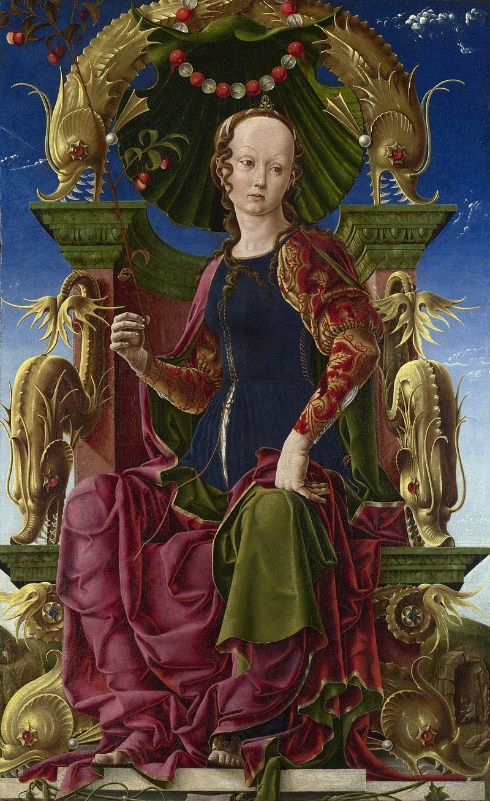 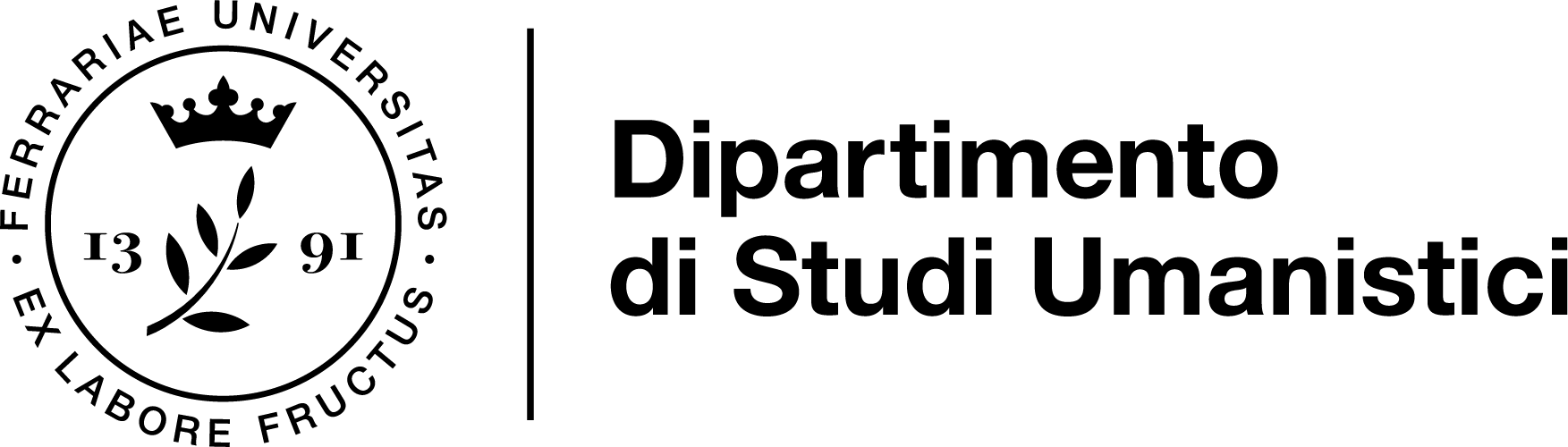 Cos’è una corte?
Facciamo ora un passo indietro, per tracciare ciò che Cattini e Romani chiamano «l’evoluzione da uno
stadio rozzo ed elementare fino ai fasti della corte rinascimentale»: i due storici individuano tre fasi.
Quello di una corte domestico-consortile;
Quello di una corte signorile;
Quello di una corte burocratico-rituale.
Il primo riguarda un momento dove l’attenzione è concentrata sulla preminenza della famiglia, che non possiede però una stabilità di governo. Quando questa è raggiunta, «il prestigio del principe fuori del suo stato comincia a dipendere dalla fama che gode presso i suoi pari e, dunque, anche da quella degli uomini che lo coadiuvano. Di qui l’ingresso degli umanisti nelle cancellerie curtensi e l’impiego di artisti capaci di fissare con il disegno, la pittura, la scultura e l’architettura l’immagine che il principe di sé vuole irradiare attorno. L’uso munifico delle ricchezze – il signore spende del suo più di quanto prelevi dai sudditi – accresce il consenso attorno alla sua persona e alla casata» (M. Cattini - M. A. Romani, Le corti parallele: per una tipologia delle corti padane, cit., pp. 48-49). La terza fase, secondo gli storici, sarebbe avvenuta con l’affidamento delle funzioni amministrative a burocrati.
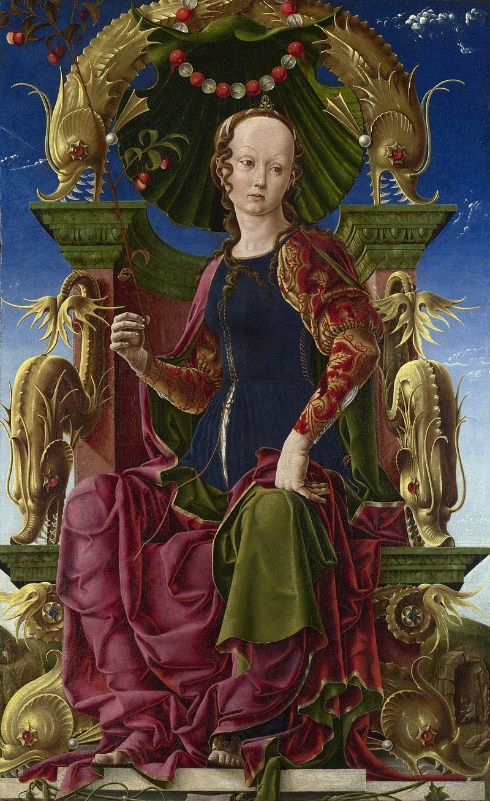 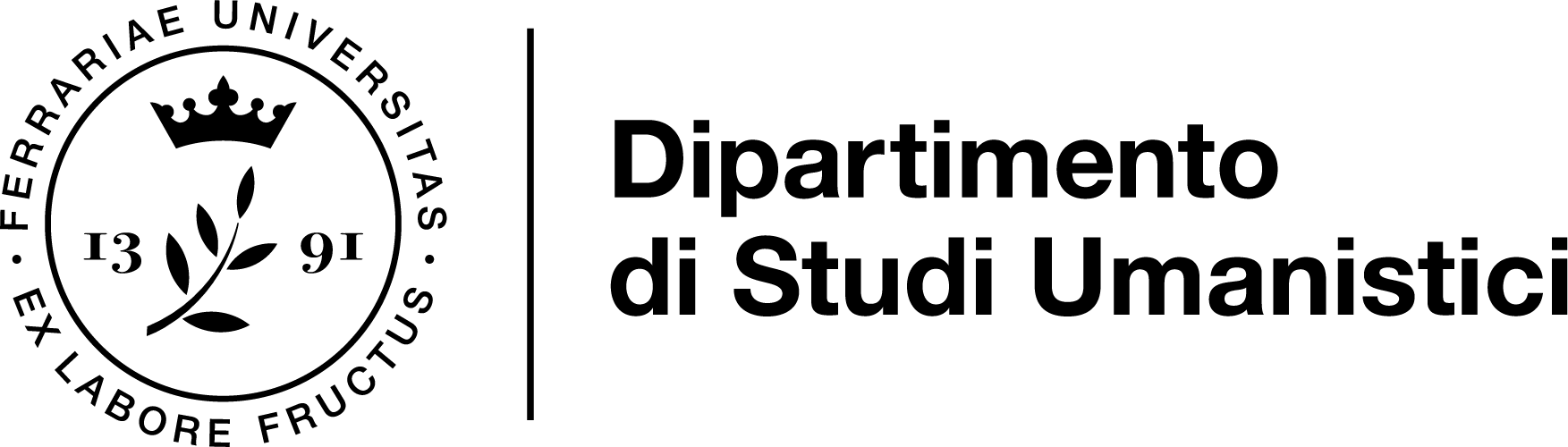 Modelli culturali
Applicate a Ferrara, queste distinzioni collocherebbero la corte ‘signorile’ con l’avvento di Niccolò, o ben poco prima; già nei risanamenti urbanistici di Nicolò II, e l’apertura dello Studium nel 1391 da parte di Alberto II, si ravvisa il perseguimento di una ‘politica di splendore signorile’, ma, secondo gli storici, fu il consolidamento politico condotto da Nicolò III che determinò un mutamento significativo. L’opinione storiografica prevalente attribuisce soprattutto a Leonello e a Borso la valorizzazione della corte estense. Gli Este, all’epoca, guardavano alla Borgogna: è alla cultura borgognona, alla sua corte, che si ispirano i cerimoniali ferraresi. non è certo un caso. La Borgogna di Filippo III, detto il Buono, è al suo apice, tanto che può rivaleggiare con il potere del re di Francia. La scelta specifica della Borgogna, e pure della dinastia regale dei Valois, era fondata su «due componenti per così dire sentimentali, il prestigio di quella monarchia nel campo culturale e l’attrazione sempre viva verso gli ideali eroico-cavallereschi da quella incarnati» (L. Chiappini, Gli Estensi. Mille anni di storia, Ferrara, Corbo, 2001, p. 652). 
Già dal Duecento, infatti, l’immenso successo della letteratura cavalleresca aveva prodotto una lingua ibridata, il franco-veneto, nella quale furono scritti numerosi poemi (tra i quali Entree d’Espagne, Prise de Pampelune). Che gli Este, come molti altri nobili, gradissero le gesta di Orlando o di re Artù è ampiamente attestato dai cataloghi delle loro biblioteche, ma soprattutto dai loro stessi nomi: Meliaduse era il padre di Tristano; Leonello un cavaliere della Tavola Rotonda, Rinaldo un paladino di Carlo Magno, Gurone un cavaliere del ciclo arturiano: tutti nomi di personaggi di poemi cavallereschi, rispetto ai quali Ugo o Francesco, nomi tradizionali della casata, risultano nettamente minoritari.
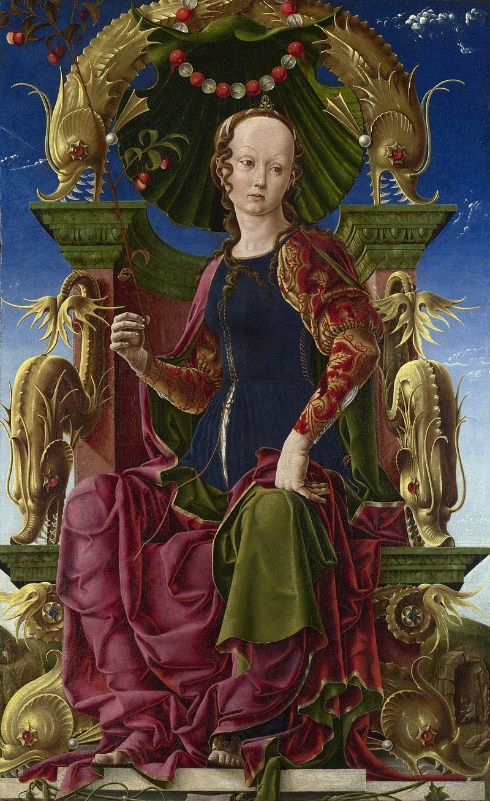 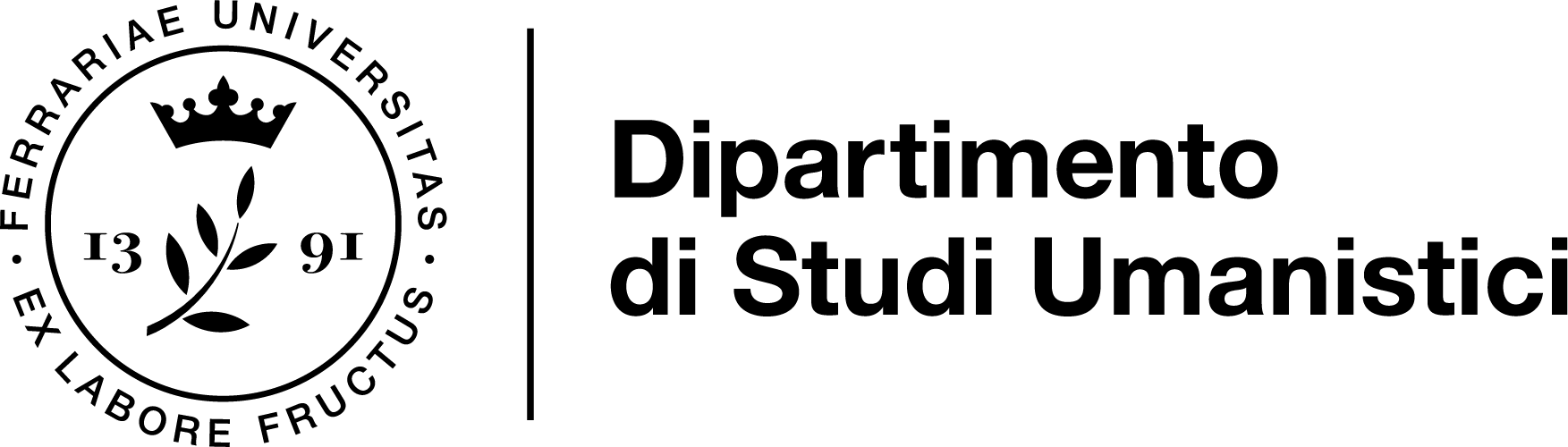 Modelli culturali
Anche la discendenza femminile non è esente dalla ‘moda’ cavalleresca: Isotta e Ginevra. «Verso il 1440, erano i massimi rappresentanti dello stile ‘cortese’, Pisanello e Jacopo Bellini, a essere prescelti per operare a Ferrara […]. Il rapporto con la corte borgognona (e, quindi, con le Fiandre) non era solo indiretto, attraverso le fonti letterarie, ma diretto: dalle Fiandre veniva, nel 1436, quel maestro Giacomo di Angelo, chiamato ‘ad rapezare bancali et paramenti dela corte’; sempre dalle Fiandre veniva, nel 1441, maestro Pietro di Andrea, anch’egli tappezziere che rimase al servizio di Leonello; di Bruges era ancora un altro tappezziere, Livio Gilii, e per gli arazzieri fiamminghi Jacopo Sapramoro disegnava, nel 1447, i cartoni per coperture di cassoni. Sempre dalle Fiandre veniva a morire, di peste, a Ferrara, un grande allievo di Johannes Ockeghem, il compositore e madrigalista Jacob Obrecht (1430-1506); a Ferrara era presente, nel 1503, un allievo di Ockeghem: Josquin Desprez» 
(S. Bertelli, Da una corte all’altra, in: Le corti italiane del Rinascimento, di S. Bertelli, F. Cardini, E. Garbero Zorzi, Milano, Mondadori, 1985, pp. 66-67).
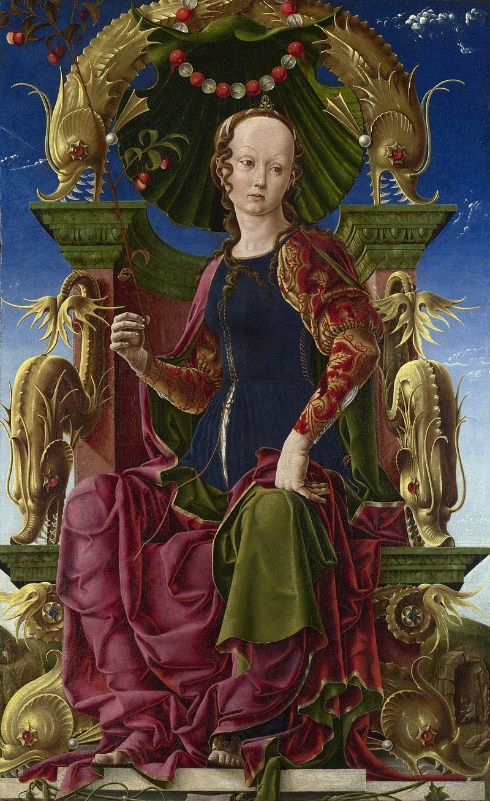 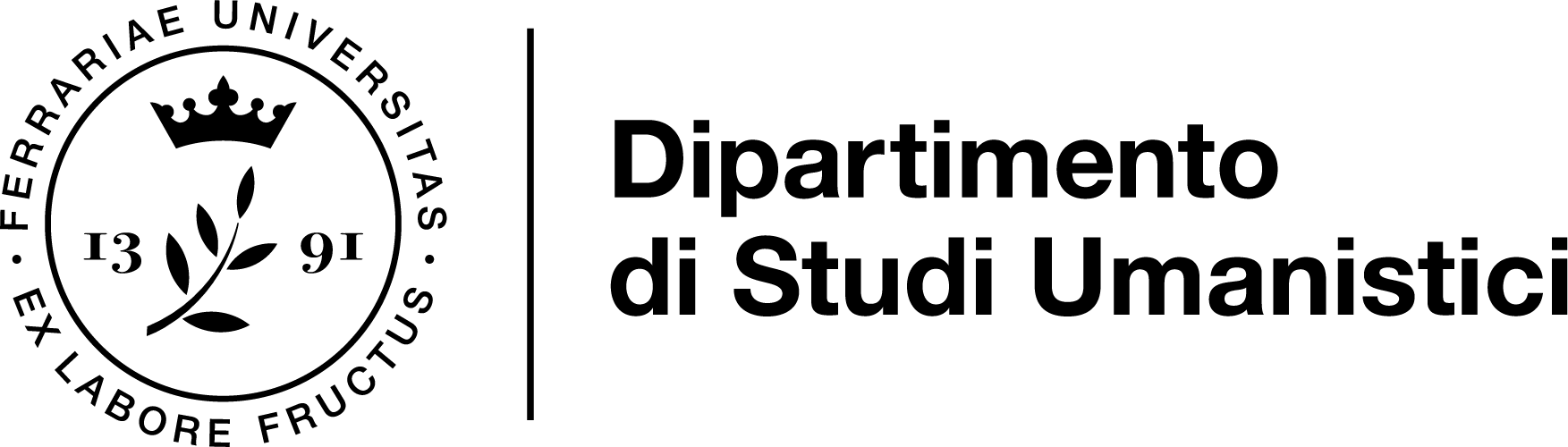 Lo spazio fisico
Abbiamo scritto come il governo non è esercitato a corte, ma la corte, cioè la residenza del signore, che caratteristiche possiede? Il palazzo che fungeva da principale residenza degli Este è l’odierno palazzo municipale. Da un inventario del 1436 sappiamo che Leonello poteva contare su un appartamento così composto: una ‘sala bianca’, una camera per le udienze; due camere da letto (per estate e per l’inverno), un guardaroba; un guardacamera; 8 stanze per ospitare i suoi famigli: camerieri, cortigiani.  
«L’arredo era estremamente sobrio. Nella sala bianca l’inventario registra la presenza di una credenza grande e di una credenza piccola, una tavola di cipresso coi suoi trespoli e una seconda di frassino, un trespolo per falcone, quattro candelabri, due recipienti di rame, due alari per camino. La camera dell’udienza aveva un tavolo, due banchi, un candelabro di ferro stagnato infisso nel muro, due alari. Nel ‘camerino novo’ accanto all’udienza erano alloggiati i due cortigiani più vicini a Leonello: Parisino da Bondeno e Giacomo Tosego. Dovevano dormire assieme, su uno stesso tavolato privo di sponde […]. La camera di messer Leonello conteneva una tavola, due panche e ‘una scarana coverta de veludo cum broche, pumi dua et roxa una, grande de otone dorado’, dotato di materasso e cuscino di piuma, ricoperto da una coltre di raso verde scuro»
(S. Bertelli, Da una corte all’altra, cit., p. 67).
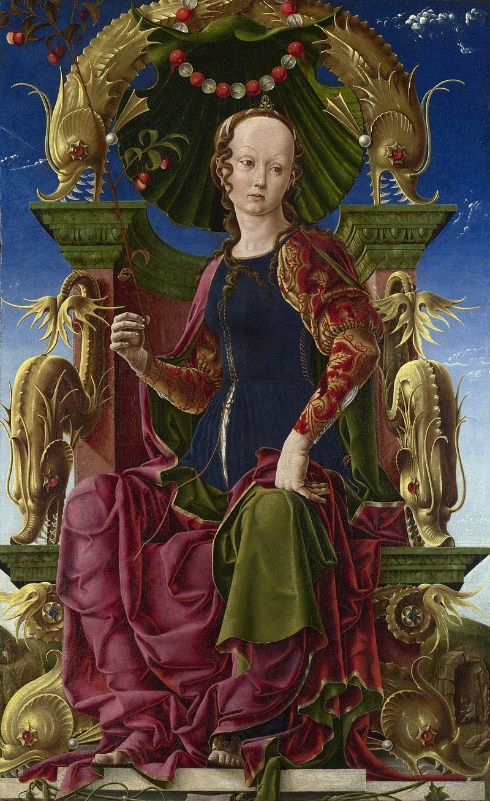 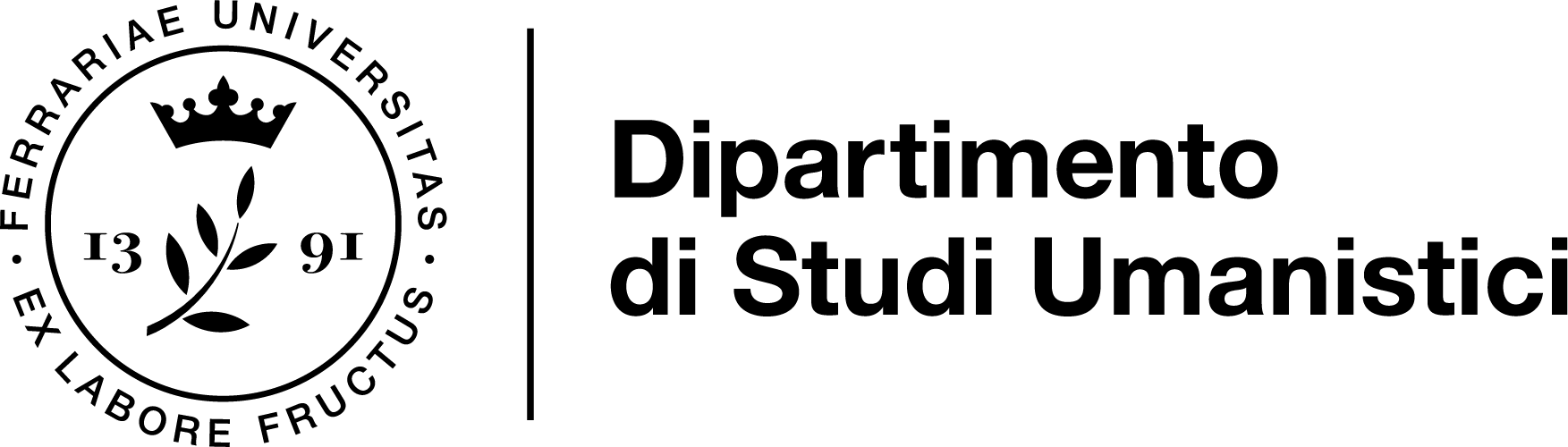 Lo spazio fisico
Questo elenco sembra proporci un ambiente dimesso, ma dobbiamo ricordare come gli arredi all’epoca fossero mobili: ad esempio le tavole da pranzo erano montate su sostegni provvisori, e smontati alla fine del pasto; Gli scrigni, i cassoni, erano portatili; le corti spesso itineranti, a seconda dei desideri e delle opportunità. Gli Este giunsero a possedere una trentina di residenze, in città ma in misura preponderante ‘in villa’, dove dedicarsi a ozi e svaghi, quali la caccia. Era abitudine trasportare all’occasione gli arredi preferiti, ossia oggetti di mobilio ma pure quadri, per ricostituire ovunque l’atmosfera delle proprie stanze. Quanto alla modestia dell’abitazione di Leonello, va considerato pure che all’epoca non era un regnante: una volta marchese, chiese aiuto all’umanista Guarino Veronese, per mettere a punto un ciclo decorativo ispirato alle Muse, che avrebbe dovuto adornare il suo studiolo nel castello di Belfiore (distrutti poi da un incendio).
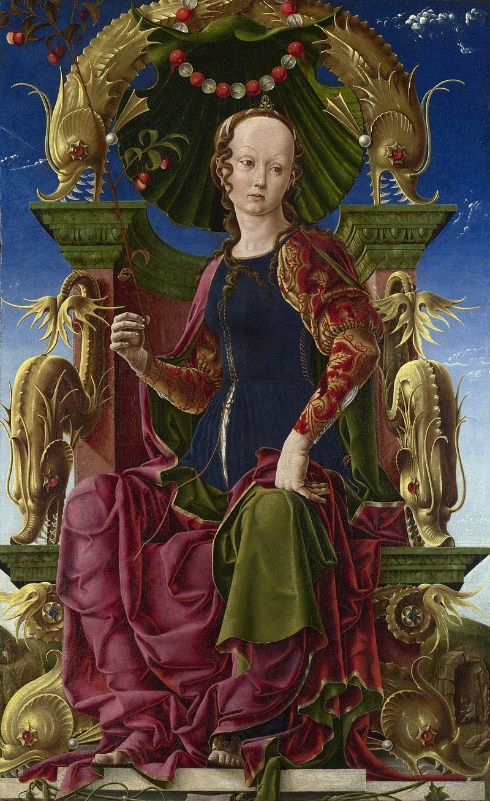 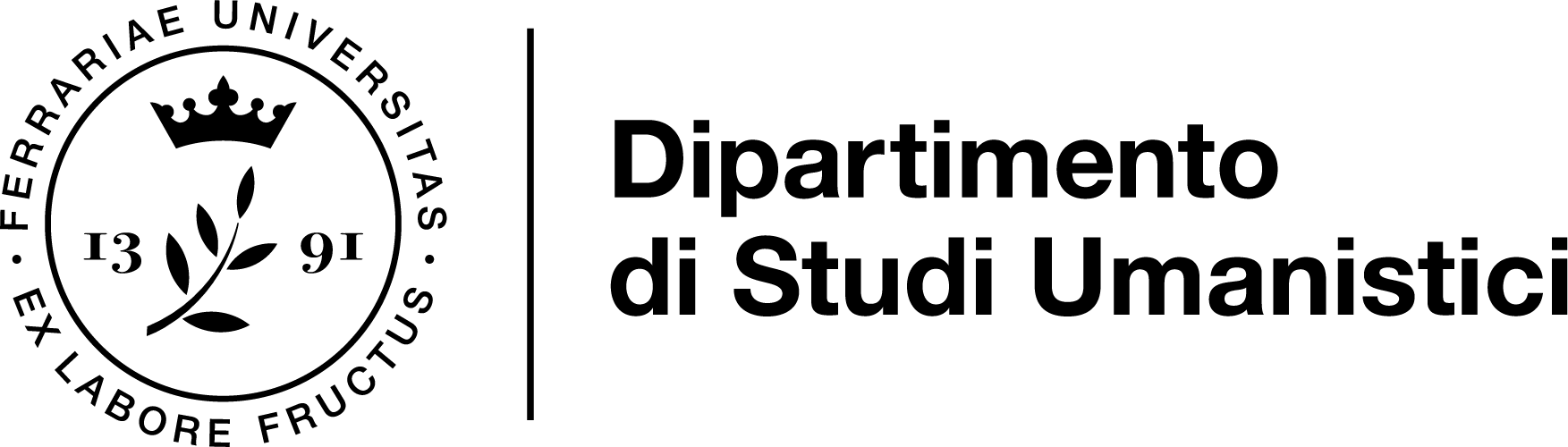 La pace di Lodi
Giunti al termine di questo corso, non possiamo che dedicarci agli assetti politici italiani del Quattrocento, cui si è fatto riferimento soltanto in pochi e circostanziati casi, per trattare di specifiche situazioni o personaggi. Torniamo agli inizi del secolo, o, meglio ancora, alla fine del Trecento. La caratteristica del periodo fu il susseguirsi di guerre tra i Visconti e potenze più piccole, tra le quali annoveriamo Ferrara. Il culmine dell’espansione viscontea si ebbe con Gian Galeazzo (1385-1402), che conquistò Verona e Padova, e tentò di conquistare o influire pesantemente sulla politica a Pisa, Siena, Perugia, Spoleto e Bologna. In molte di queste località il potere visconteo fu effimero, durando pochi anni, ma già la lontananza geografica di queste da Milano fanno riflettere sul livello di organizzazione militare, politica, nonché sulle mire, di cui poteva disporre Gian Galeazzo. Che, morendo, scatenò una reazione violenta tra Firenze e Venezia, che volevano approfittare del temporaneo vuoto politico a proprio favore. In circa 25 anni entrambe avrebbero potuto vantare il possesso di enormi territori. Di Firenze e di come perseguì sin dal Trecento, con esiti altalenanti ma che le garantirono una graduale espansione, la conquista di altre città e contadi, abbiamo accennato, mentre Venezia partì alla conquista dell’entroterra agli inizi del Quattrocento: Verona, Padova, il Friuli, Brescia, Bergamo, Cremona… il confine veneto si attestò nella Lombardia orientale. Filippo Maria Visconti (1412-1447) intanto tentava di recuperare i territori perduti, ma non riusciva. La dinastia si sarebbe conclusa, perlomeno il suo ramo principale, nel 1447; il capitano di ventura Francesco Sforza sarebbe stato acclamato duca, e confermato tramite concessione imperiale.
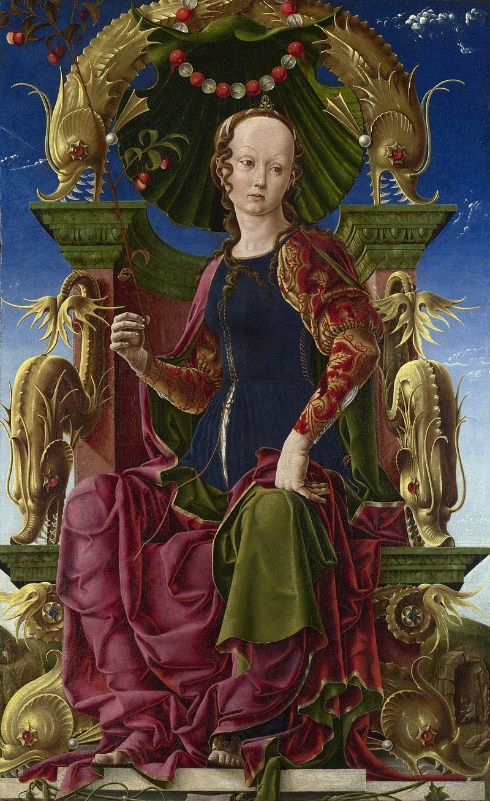 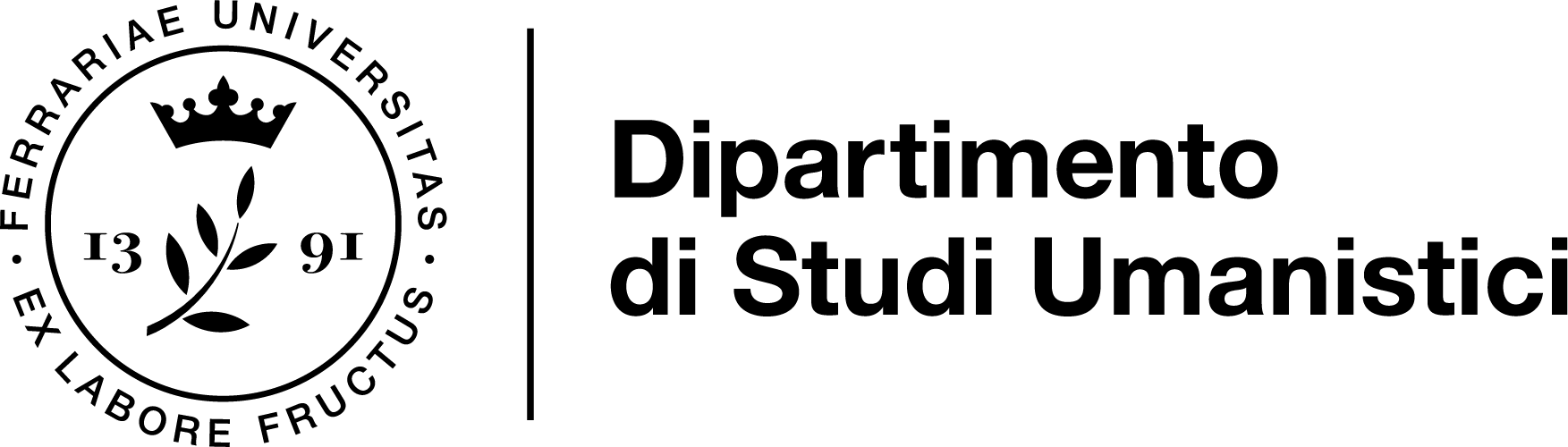 La pace di Lodi
Queste dinamiche, insieme ad innumerevoli altre di portata minore, portarono a una diffusa esigenza di stabilità, cui contribuì lo shock della caduta dell’impero bizantino, nel 1453. 
«In un incontro tenutosi a Lodi nel 1454 (la cosiddetta pace di Lodi) vennero fissati i confini di ogni singolo stato. Secondo tali accordi, l’Italia settentrionale era suddivisa fra i due stati di Milano e di Venezia, a cui si affiancavano territori minori (il ducato di Savoia, i marchesati di Saluzzo e del Monferrato, la repubblica di Genova, e poi le signorie di Mantova e Ferrara). Al centro restava Firenze, la più piccola Siena e lo stato pontificio. Al sud, il regno riunificato» 
(M. Montanari, Storia medievale, cit. p. 256).
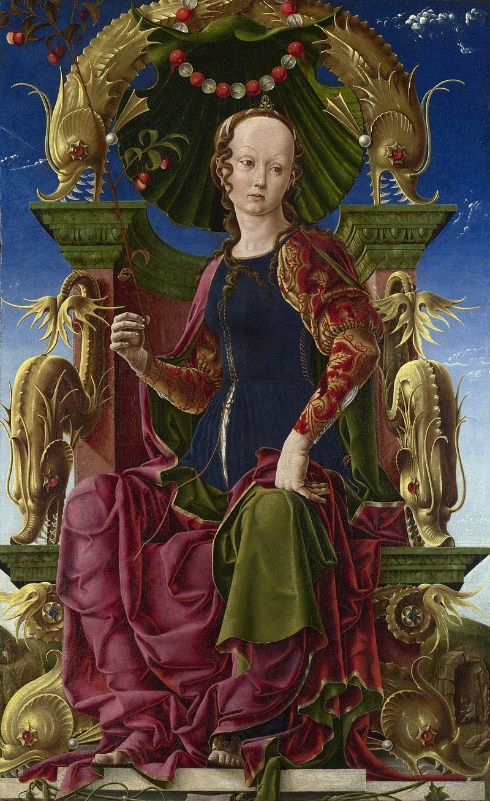 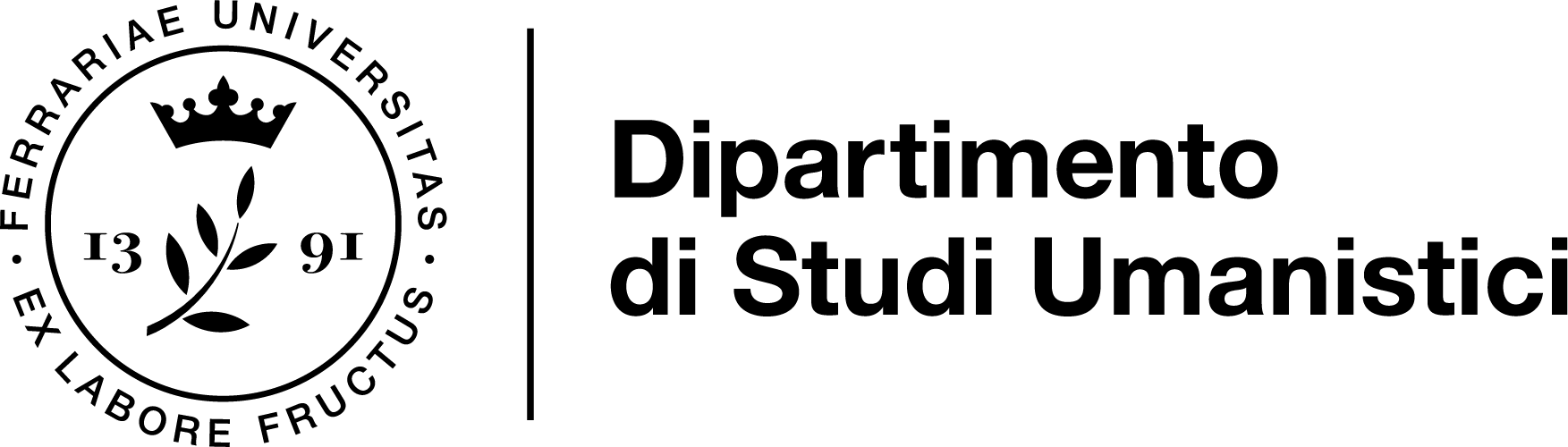 1458-1467: guerre e crociate
Per la verità la pace di Lodi non generò una situazione di quiete. Dopo il 1454 avvennero comunque numerose guerre e conflitti. Piuttosto, la situazione che ‘fotografava’ la pace era destinata a mantenersi, ma non sarebbero mancati i sussulti e le oscillazioni, più o meno forti. Ad esempio, si è già accennato della guerra tra angioini e aragonesi nel regno di Napoli, tra Campania, Puglia e Abruzzo, una autentica guerra civile che durò dalla morte di Alfonso d’Aragona al 1464 e coinvolse il recente duca di Milano Francesco Sforza, papa Pio II, il duca d’Urbino, il condottiero albanese Giorgio Castriota e altri ancora. 
Nel medesimo periodo si andava stringendo la pressione di Pio II nei confronti dei regnanti europei e principi italiani, perché partissero al recupero di Costantinopoli, e restituissero un regno d’oriente ai cristiani. Filippo il Buono, il duca di Borgogna, aveva da decenni preso la croce, e allestito appositamente una flotta per contrastare i Turchi; all’epoca però era anziano, e si tirò indietro; così il re di Francia, offeso col papa per l’appoggio ai rivali aragonesi, e non agli Angiò,  nella guerra per Napoli. Anche gli Sforza, in rivalità con Venezia, non parteciparono. Borso d’Este si era reso disponibile, ma a patto di ottenere il titolo di duca, e l’eliminazione del censo annuo da versare in cambio del vicariato apostolico. Inoltre non voleva correre il rischio di scontentare Venezia, la cui posizione nevralgica nel Mediterraneo comportava una diplomazia più che amichevole con gli Ottomani. Borso promise a Pio II una cifra ragguardevole, 300.000 fiorini; ma quando gli agenti pontifici si presentarono per riscuoterli, vennero allontanati a mani vuote: il papa non gli aveva concesso nulla di quanto richiesto. La crociata non sarebbe mai avvenuta, perché il papa morì ad Ancona, nell’attesa che si raccogliessero le flotte di tutti i partecipanti.
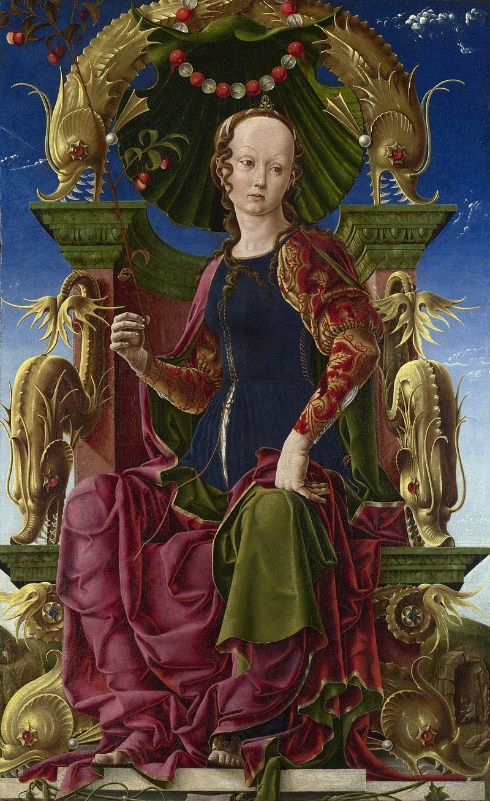 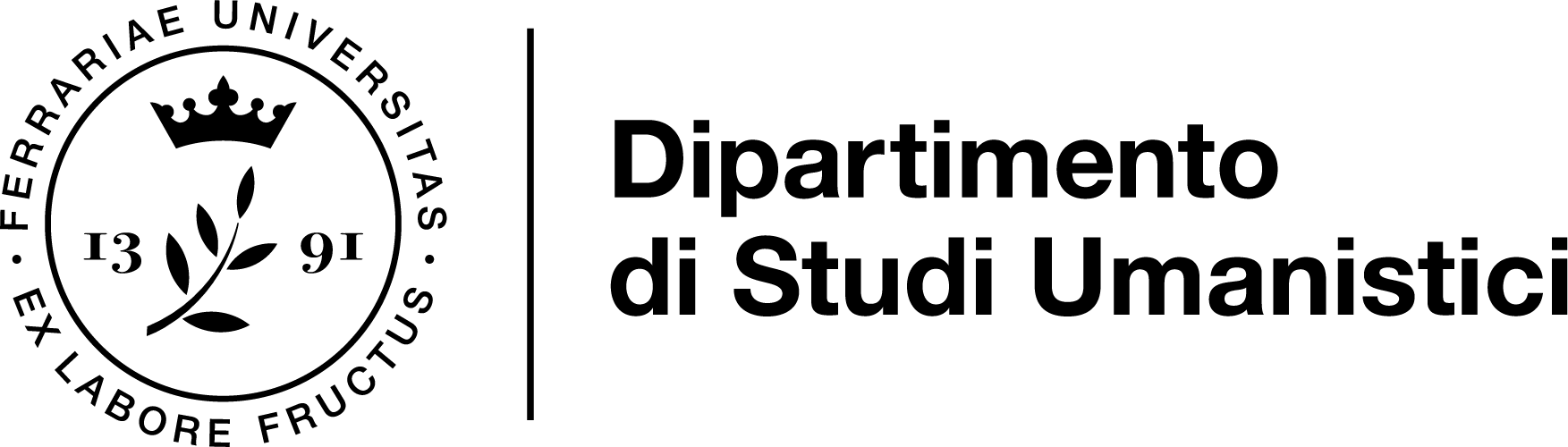 1458-1467: guerre e crociate
Di lì a poco, la congiura dei Pitti; della quale abbiamo superficialmente trattato, che avrebbe visto confluire alcuni suoi partecipanti alla guerra tra Firenze e Venezia, scoppiata con la morte di Francesco Sforza: il capitano generale dell’esercito veneziano, il capitano di ventura Bartolomeo Colleoni, portavano Venezia, e Borso d’Este, a sperare che Colleoni scalzasse l’erede Sforza, acquistando il controllo su Milano. L’esito fu la già citata battaglia di Molinella (1467).
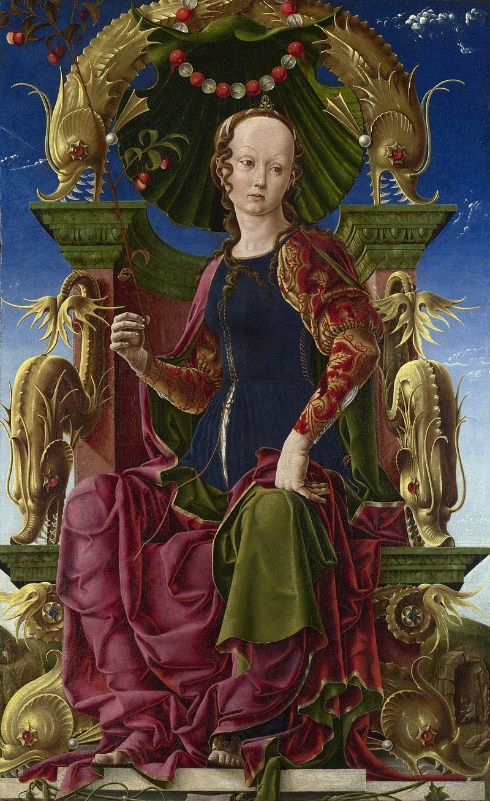 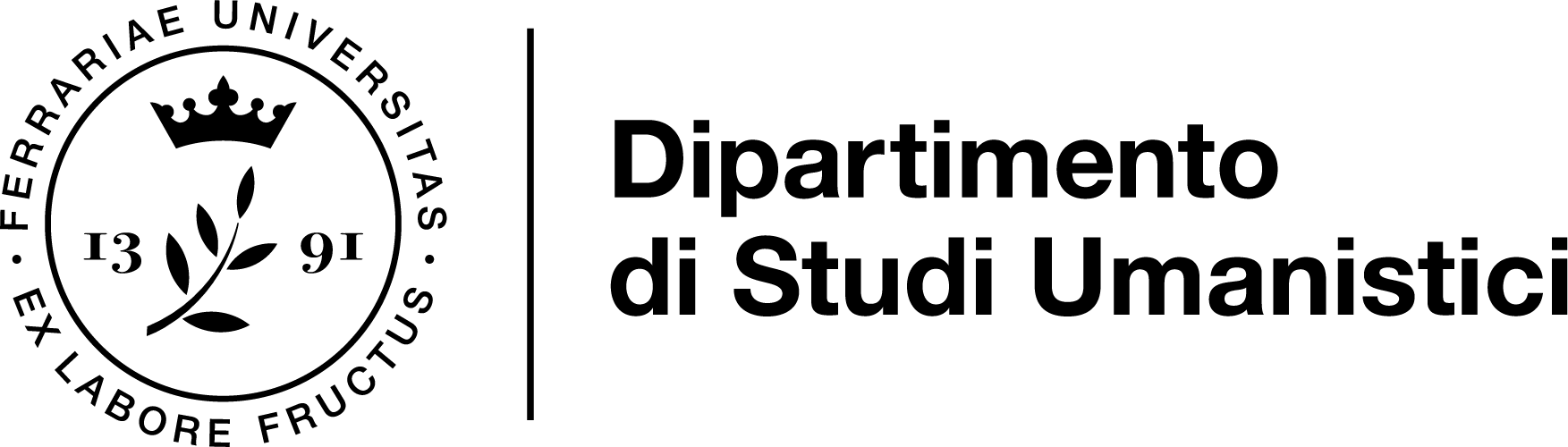 La guerra del sale
L’ostilità tra Milano e Firenze si sarebbe mantenuta a lungo. Una nuova crisi successoria si verificò con la morte di Sigismondo Malatesta, signore di Rimini, nel 1468; Venezia perse Negroponte, suo possesso di enorme importanza strategica sul mare Egeo, fatto che ebbe ripercussioni enormi su tutta l’economia italiana; nel 1478 a Firenze avvenne la congiura dei Pazzi, nel 1480 Otranto venne aggredita e martirizzata da un raid Turco. L’immagine di una Italia sostanzialmente immobile dopo la pace di Lodi è, insomma, del tutto errata. Sarebbe una grave mancanza non trattare, in questa rapida e molto approssimativa rassegna, della guerra tra Venezia e Ferrara. La contesa era, in realtà, secolare. Nel 1404 truppe veneziane avevano devastato Comacchio: «in quell’occasione vennero distrutti o ammalorati gli impianti estrattivi e i magazzini in cui veniva ammassata la preziosa materia prima. Non soddisfatti, gli uomini di San Marco vietarono la costruzione di dispositivi fortificatori a salvaguardia del nucleo urbano e interdirono la riattivazione delle saline, fissando tali obblighi nei capitoli dei negoziati di pace condotti tra il 25 e il 27 marzo del 1405 dal marchese Nicolò III d’Este con i rappresentanti della Repubblica Veneziana. Tuttavia le saline, nella seconda metà del secolo decimoquinto, vennero progressivamente riattivate dai signori di Ferrara, con il duplice scopo di soddisfare la crescente domanda interna e di espandere il commercio del sale nei ricchi mercati lombardi, espansione assicurata dal tacito benestare del Re di Francia. Sicché Borso ufficializzò la piena legittimità dell’estrazione il 29 aprile 1453, mentre il suo successore Ercole I nel 1475 affermò che i patti siglati nel 1405 erano da ritenersi decaduti e nulli, ribadendo la piena potestà estense sui fecondi bacini deltizi» (G. Guerzoni, La colonia sotto casa, pp. 82-83).
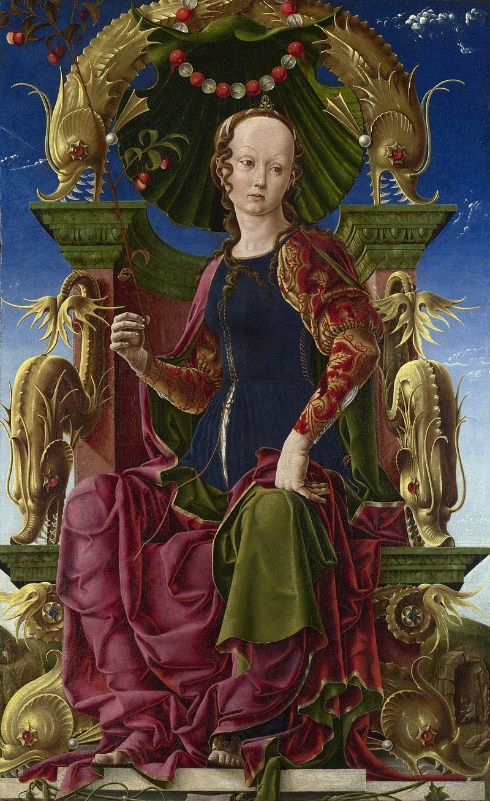 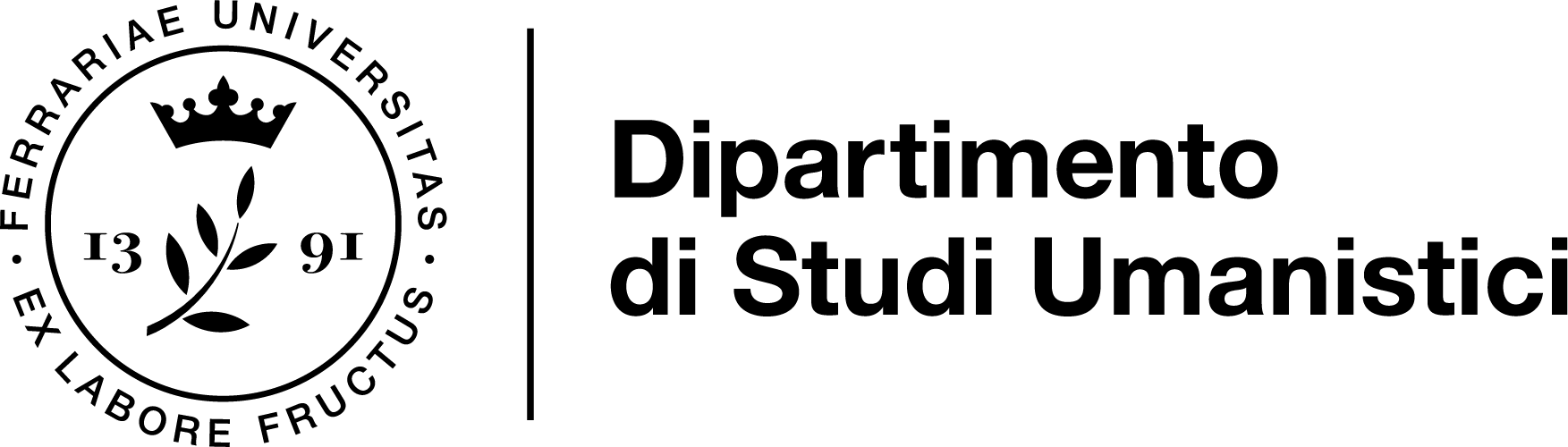 La guerra del sale
Dopo una «disastrosa serie di fughe e riconquiste», da parte di Venezia e Ferrara, su Comacchio, che ebbero come esito la distruzione dell’abitato e la morte di moltissimi civili, Venezia ebbe la meglio, ottenendo conferma, con la pace di Bagnolo (1484), del possesso dei territori conquistati a nord del Po, compresa la città di Rovigo. Comacchio restava in mano agli Este ma la pace prevedeva, di nuovo, il divieto di produrre sale. Non solo: Venezia nel 1487 si rifiutò di venderne agli Este, se non a condizioni vessatorie. 
«Così, neppure dieci anni dopo la capitolazione di Bagnolo, Venezia era ancora alle prese con la velleitaria repressione del contrabbando e dell’estrazione abusiva del sale comacchiese: opera titanica e quasi irrealizzabile, se si pensa che l’area interessata superava i 45.000 ettari ed era formalmente soggetta a un’autorità avversa, che perseguiva tali reati con un rigore facilmente immaginabile, poiché la politica estense doveva rispondenze e supporti anche all’interno della comunità locale, in cui si delineavano anche interessi autonomi per il mantenimento delle produzioni del sale» (G. Guerzoni, La colonia sotto casa, cit., p. 85). Una devastazione ben peggiore sarebbe capitata nel 1509, sempre ad opera dei Veneziani, all’interno delle guerre d’Italia. Ma sono eventi che già appartengono all’età moderna, e a questa rimandiamo.
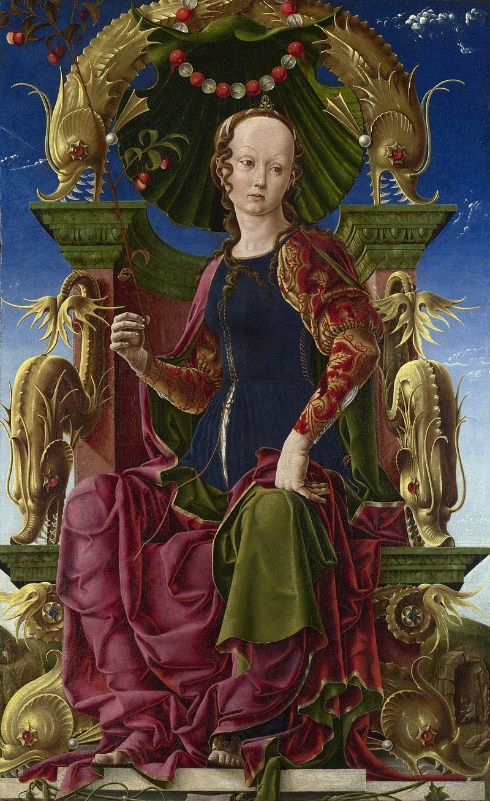 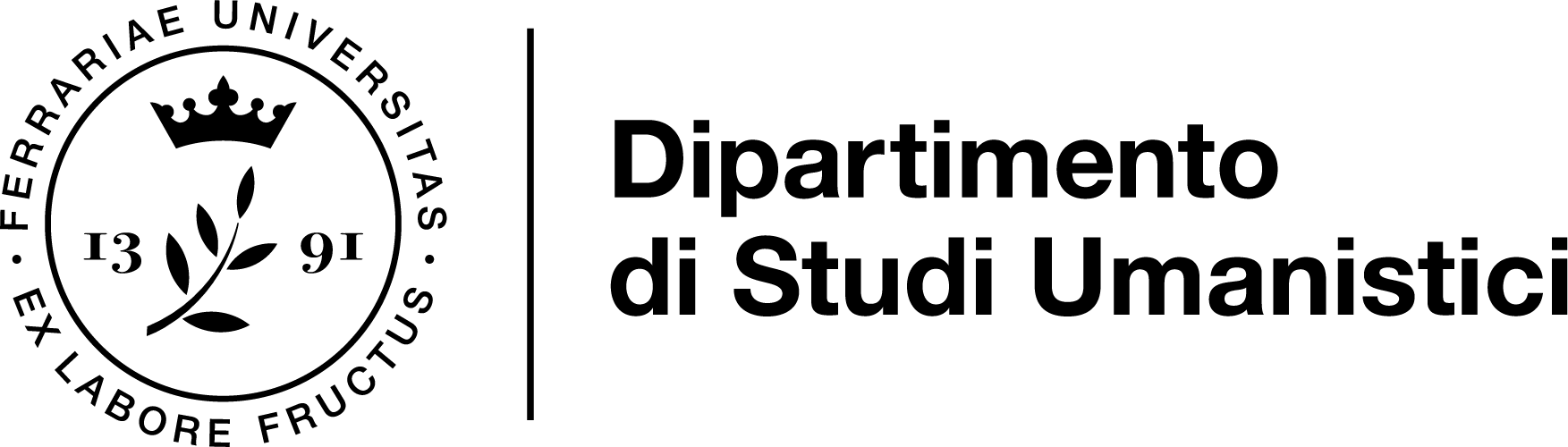 Le guerre d’Italia
Ercole aveva sposato, nel 1472, la figlia di Ferrante d’Aragona, Eleonora. Tale alleanza matrimoniale era stata recepita come un tradimento da parte della Signoria di Venezia. Il tentativo di annessione di Ferrara da parte di Niccolò d’Este Gonzaga, avvenuto nel 1476, non ebbe troppe conseguenze ma creò un certo scompiglio. I gravi dissesti provocati dalla guerra con Venezia, invece, forse spinsero il duca Ercole a sollecitare un intervento esterno, per poter rientrare in possesso del Polesine: «nel 1487 annunciò in lacrime ad un gruppo di alti funzionari l'intenzione di recarsi in pellegrinaggio a Santiago di Compostella, ma riuscì a raggiungere solo Milano dove il papa gli impose di fermarsi: questo fatto riflette un sospetto largamente diffuso tra gli altri Stati italiani, per cui il pellegrinaggio sarebbe stato solo un pretesto per visitare il re di Francia e persuaderlo ad intervenire in Italia, forse al fine di ricuperare il Polesine» (v. Ercole I d’Este, in DBI). Ercole condusse all’epoca una accorta politica matrimoniale: la figlia Lucrezia ad Annibale Bentivoglio (1487), la figlia Isabella a Francesco Gonzaga (1490), la figlia Beatrice a Ludovico Sforza (1491) e contestualmente il primogenito Alfonso ad Anna Sforza. 
Dopo la morte di Anna, gli Este furono coinvolti profondamente nelle invasioni di Carlo VII e di Luigi XII. Presso la corte francese era stato inviato il figlio Ferrante, nel 1493; quando il re attraversò le Alpi Ercole e membri della casata si recarono di persona ad Asti, per rendergli omaggio, e gli inviarono ricchi doni; permisero inoltre alle truppe di attraversare i confini del ducato. Ferrante partecipò alla battaglia di Fornovo, ma per mantenere, o perlomeno proporre di sé, una posizione neutrale, Ercole decise che il figlio Alfonso aderisse alla lega antifrancese.
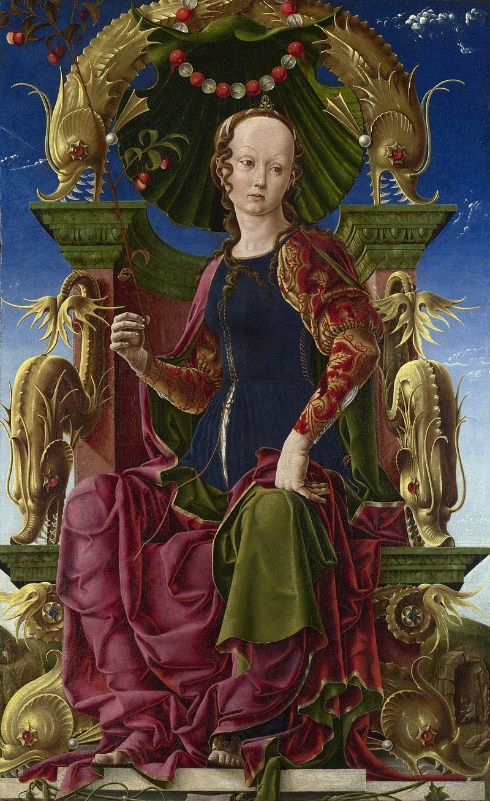 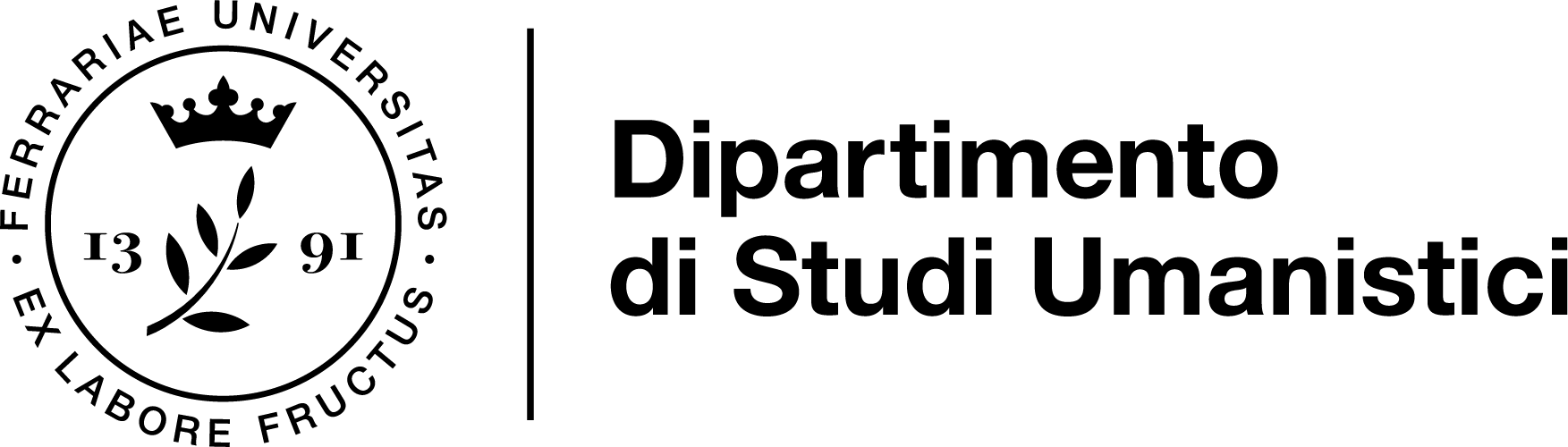 Le guerre d’Italia
«Quando Luigi XII invase nuovamente l'Italia nel 1499 Ercole incontrò ancora una volta il re francese, mise Ferrante a sua disposizione e consentì il passaggio alle sue truppe, ma rifiutò di farsi ulteriormente coinvolgere nelle campagne militari di Luigi, così come rifiutò di aiutare Ludovico Sforza durante la sua breve riconquista di Milano nel 1500, evitando in tale modo la vendetta francese subita dai vicini. Fu con la protezione francese però, accordatagli in forma ufficiale nell'ottobre 1499, che si salvò dalla minaccia delle campagne militari promosse da Cesare Borgia nello Stato della Chiesa» (voce Ercole I d’Este, in DBI).